Бюджет для граждан
Проект бюджета Черемховского районного муниципального образования 
на 2020 год 
и плановый период 2021 и 2022 годов
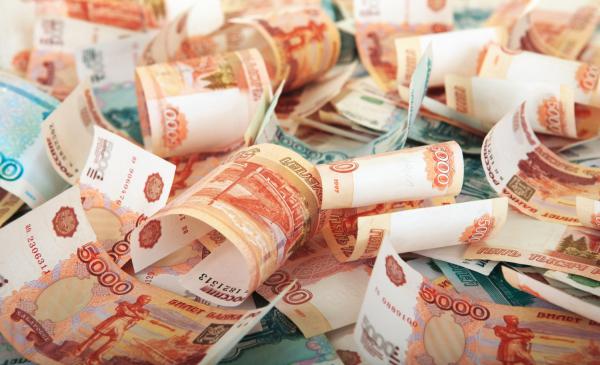 Общие сведения о районе
Черемховский район основан в 1926 году, расположен в юго-западной части Иркутской области, занимает выгодное экономико-географическое положение по отношению к крупнейшим городам Иркутской области.
В экономике региона Черемховский район занимает ведущие позиции по объемам производимой сельхозпродукции. При этом наличие значительной минерально-сырьевой базы высокого качества представляет собой экономический потенциал и является предметом инвестиционной привлекательности. Промышленная разработка перспективных месторождений, повышение степени вовлеченности минерально-сырьевых ресурсов в хозяйственный оборот способствуют перспективному развитию территории, созданию рабочих мест, социально-экономическому росту и повышению статуса Черемховского района и Иркутской области.
	В состав территории Черемховского района входит 1 городское и 17 сельских поселений, которые включают 100 населенных пунктов.
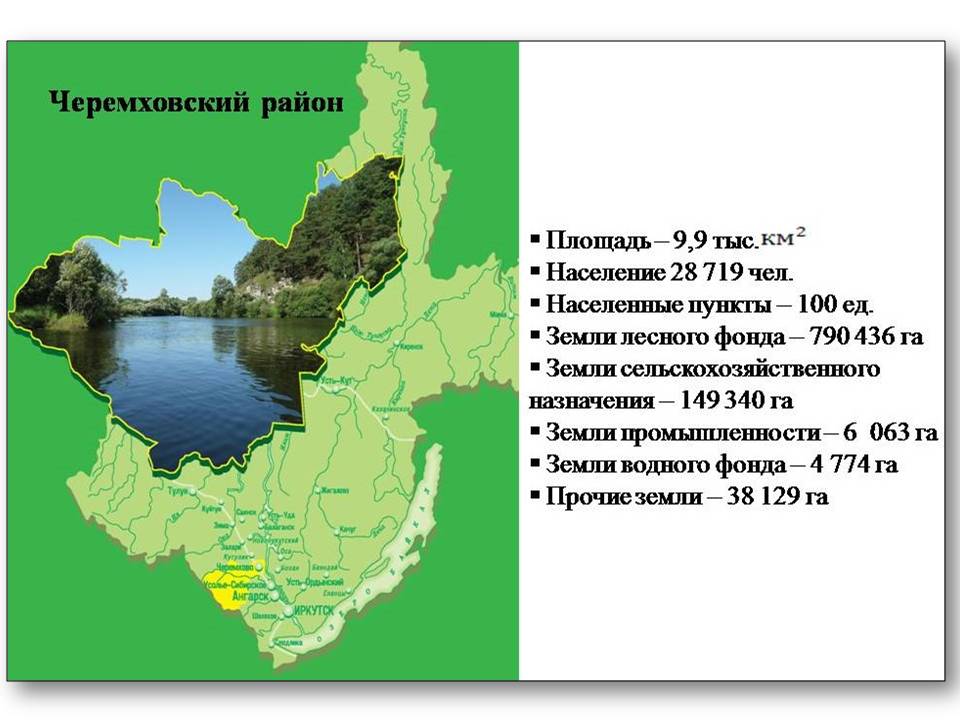 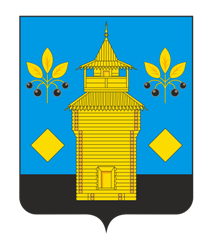 Муниципальные образования Черемховского района
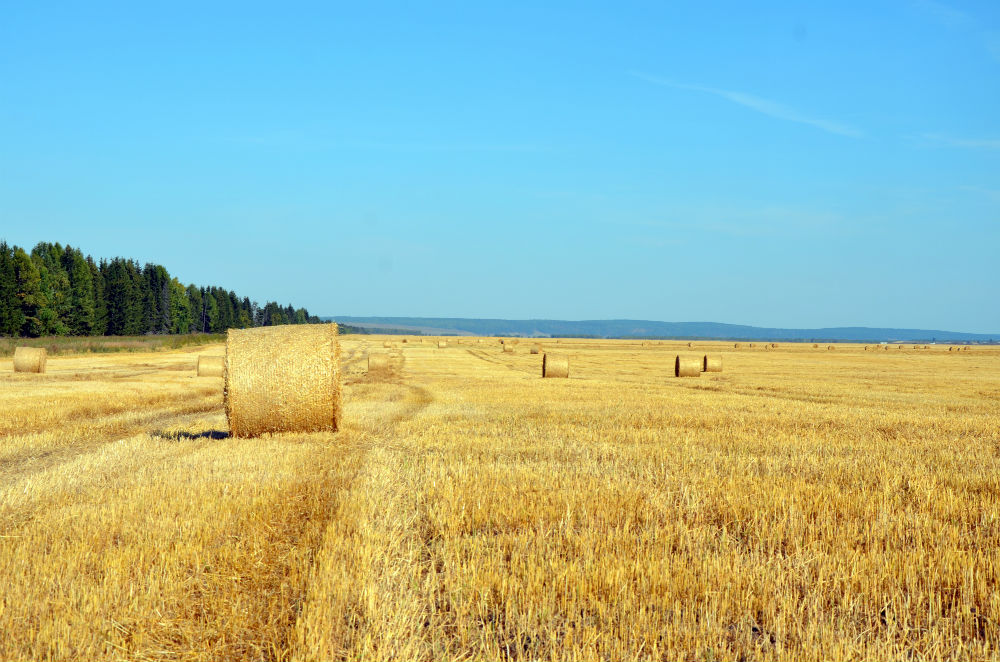 Михайловское городское поселение

    Сельские поселения:
  1.  Алехинское                        10. Новостроевское
  2.  Бельское                            11. Онотское
  3.  Булайское                          12. Парфеновское
  4.  Голуметское                      13. Саянское 
  5.  Лоховское                          14. Тальниковское
  6.  Зерновское                        15. Тунгусское
  7.  Каменно-Ангарское           16. Узколугское
  8.  Нижнеиретское                 17. Черемховское
  9.  Новогромовское
Основные показателисоциально-экономического развития
500,30
480,56
461,63
443,88
422,345
4375,79
4226,63
4007,29
3892,90
3776,24
3577,94
336,87
3344,83
249,6
прогноз
оценка
прогноз
оценка
оценка
Основные показателисоциально-экономического развития
прогноз
Что такое бюджет?
БЮДЖЕТ
РАСХОДЫ БЮДЖЕТА
ДОХОДЫ БЮДЖЕТА
(от старонормандского bougette – кошель, сумка, кожаный мешок) – форма образования и расходования денежных средств, предназначенных для финансового обеспечения задач и функций государства и местного самоуправления
это выплачиваемые из бюджета денежные средства 
(социальные выплаты населению, содержание
муниципальных учреждений (образование, культура, физическая культура и спорт и другие), капитальное строительство и другие)
это поступающие в бюджет денежные средства (налоги юридических и физических лиц, административные платежи и сборы, безвозмездные поступления)
Доходы
Расходы
Расходы
Доходы
Доходы – Расходы = Дефицит (Профицит)
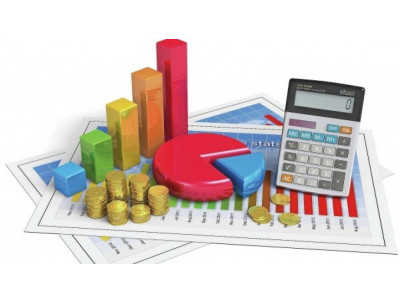 При превышении доходов над расходами принимается решение как их использовать
При превышении расходов над доходами принимается решение об источниках покрытия дефицита
6
ДЕФИЦИТ
ПРОФИЦИТ
Какие бывают бюджеты?
3. Страны в целом
1. Отдельного человека,
семьи
Доходы: налоговые и 
неналоговые доходы..
Расходы: социальная 
сфера, образование,
 безопасность..
Федеральный бюджет
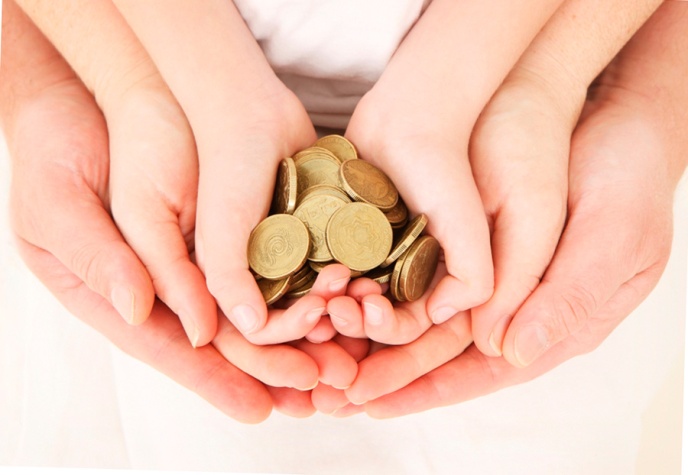 Бюджет регионов
Доходы: заработная 
плата, премии..
Расходы: оплата 
коммунальных услуг,
расходы на питание, 
транспорт..
2. Организации
Бюджет муниципальных образований
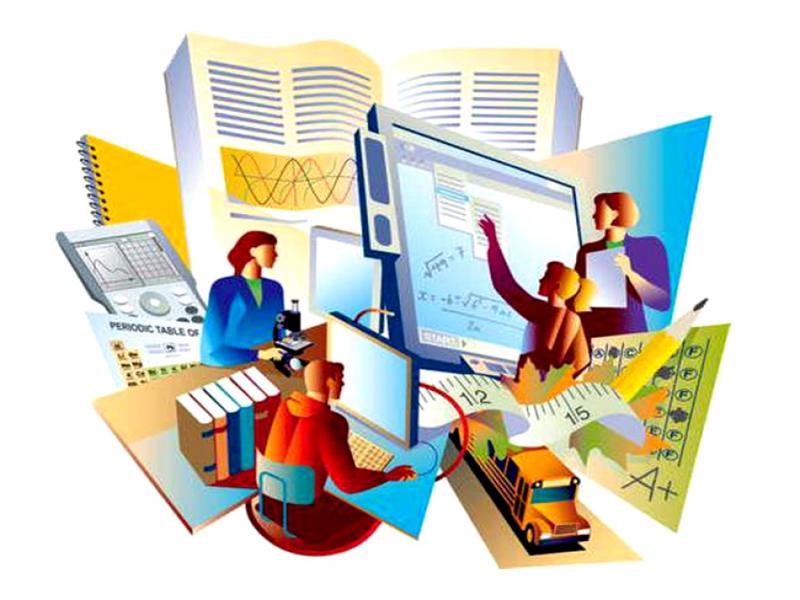 Доходы: выручка 
от реализации..
Расходы: выплата 
заработной платы 
рабочим, закупка 
материалов, 
уплата налогов..
7
Возможности влияния гражданина на состав бюджета
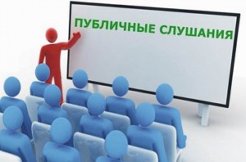 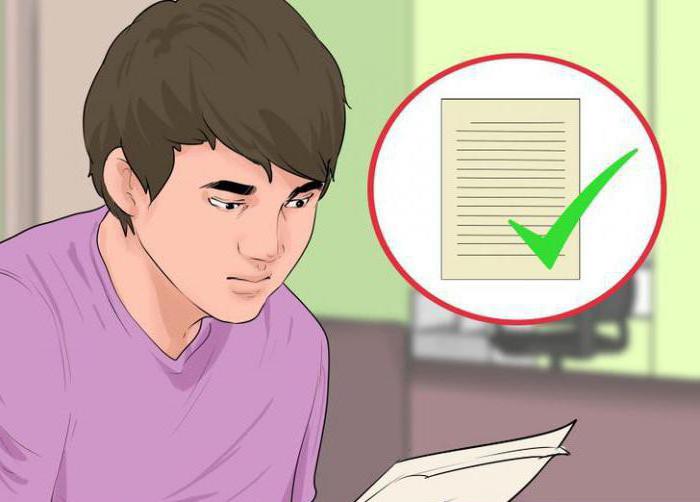 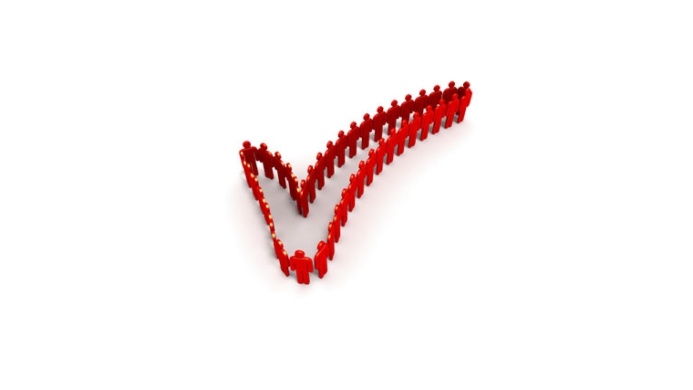 Муниципальные учреждения Черемховского района
Всего 67 учреждений
Органы власти
Администрация
Комитет по управлению муниципальным имуществом
Финансовое управление
Управление жилищно-коммунального хозяйства, транспорта, связи и экологии
Отдел образования
Отдел культуры

Дума 
Контрольно-счетная палата
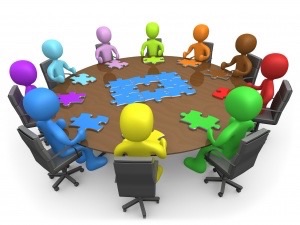 Образовательные учреждения
21 МКОУ СОШ
27 МК ДОУ
1 МКОУ НШ д-сад
1 МКДОУ ДОД ДЮСШ
1 МКУ ДО ЦВР
Центр развития образования
Учреждения культуры
МКУК «Межпоселенческий культурный центр»
МКУК «Историко-краеведческий музей»
МКУК «Межпоселенческая библиотека»
МКОУ ДОД «Детская школа искусств»
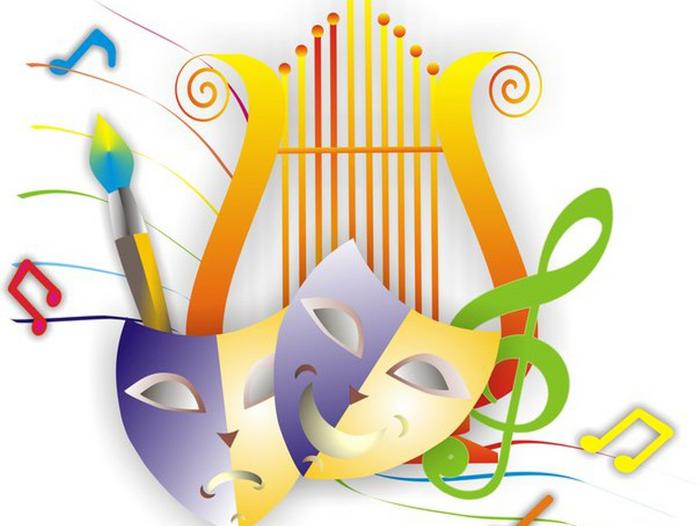 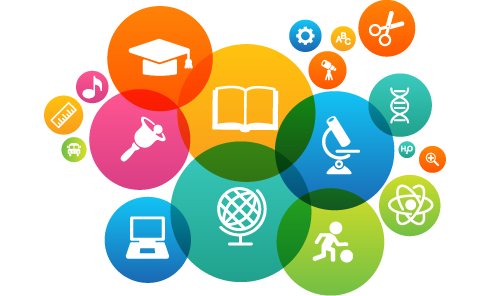 МКУ «Централизованная бухгалтерия»
МБУ «Проект Смет Сервис»
МБУ «Автоцентр»
МКУ «Единая дежурно-диспетчерская 
служба»
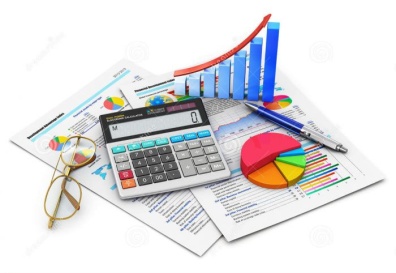 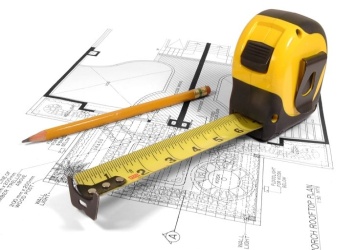 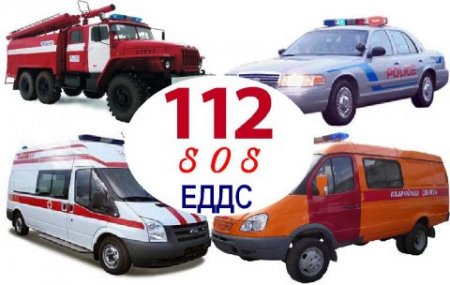 Бюджетный процесс
Представляет собой деятельность по составлению проекта бюджета, его рассмотрению, утверждению, исполнению, составлению отчета об исполнении и его утверждению
СТАДИИ БЮДЖЕТНОГО 
ПРОЦЕССА
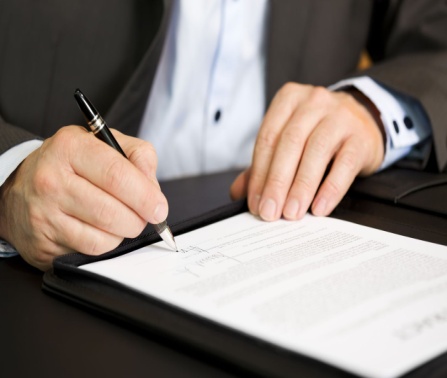 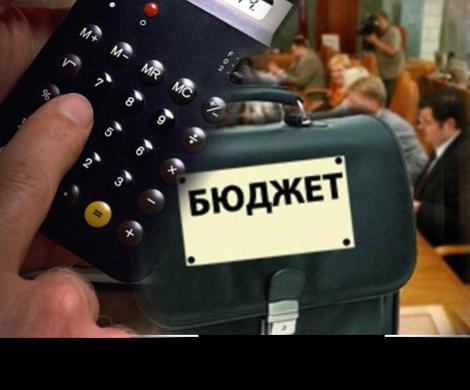 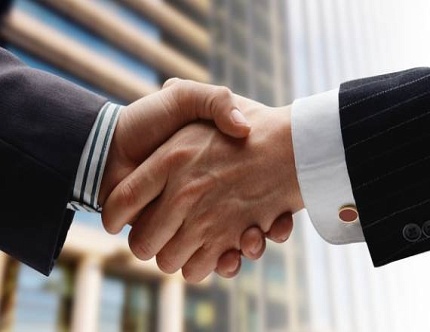 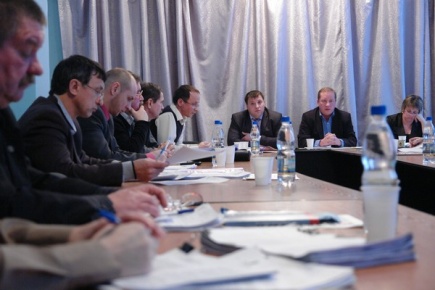 5. Рассмотрение и утверждение отчета об исполнении бюджета
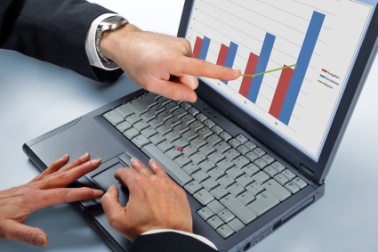 4. Исполнение бюджета
3. Утверждение проекта бюджета
2. Рассмотрение проекта бюджета
Бюджетный цикл — период времени от начала составления бюджета до утверждения отчета об его исполнении
1. Разработка проекта бюджета
10
Документы, на основании которых составляется проект бюджета
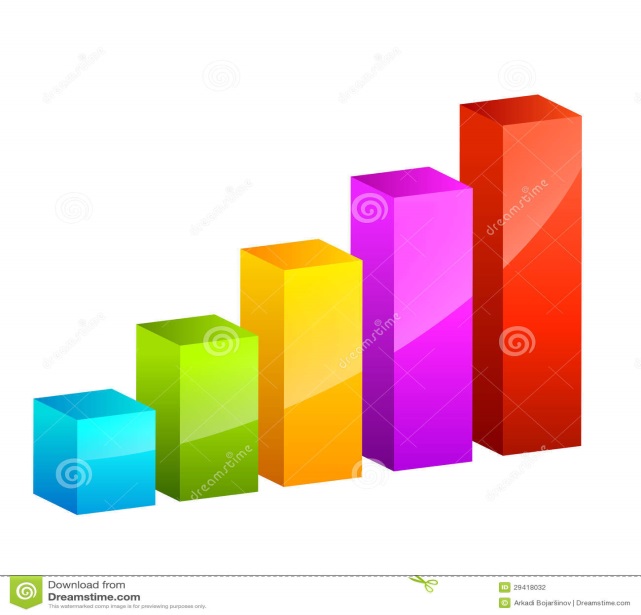 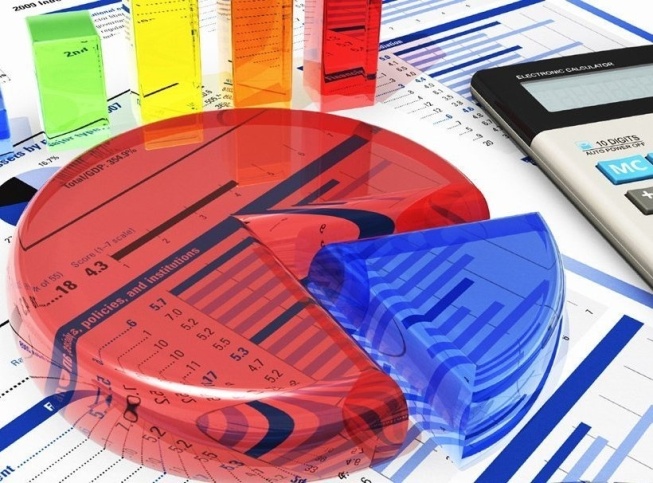 Основные направления бюджетной и налоговой политики
Прогноз социально-экономического развития Черемховского районного муниципального образования
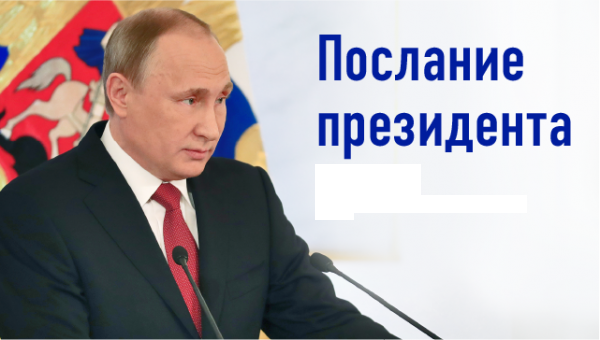 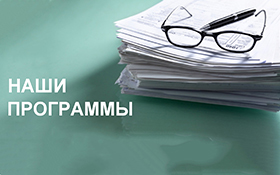 Муниципальные программы Черемховского районного муниципального образования
Положения послания Президента РФ Федеральному Собранию РФ, определяющие бюджетную политику
11
Основные направления бюджетной и налоговой политики Черемховкого района
Повышение эффективности планирования и использования средств бюджета
Участие в государственных программах
Обеспечение сбалансированности бюджета района и бюджетов поселений
Снижение рисков неисполнения первоочередных и социально значимых обязательств, недопущение принятия новых обязательств, не обеспеченных доходными источниками
Муниципальный контроль
Обеспечение прозрачности и открытости муниципальных финансов
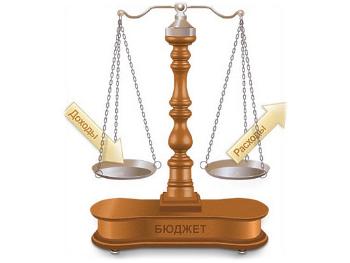 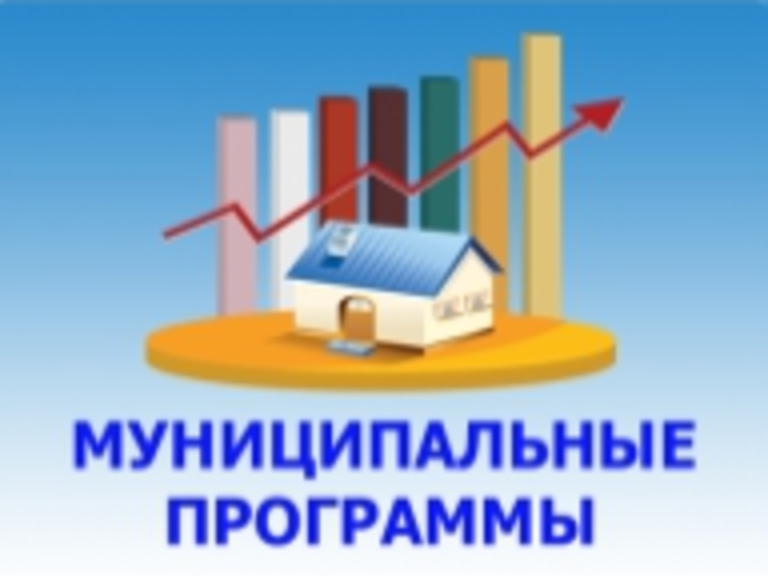 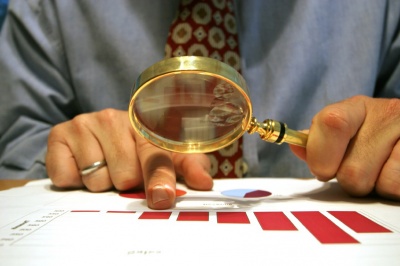 Основные параметры проекта бюджета Черемховского районного муниципального образования на 2020 год и плановый период 2021 и 2022 годов
.
млн. руб.
Доходы бюджета Черемховского района
Доходы бюджета - поступления в бюджет денежных средств, которые формируются  на основании налоговых, неналоговых доходов и безвозмездных поступлений
2,7 %*
Неналоговые доходы
Аренда земли
Аренда имущества
Платежи при пользовании природными ресурсами
Доходы от оказания платных услуг (работ) компенсации затрат государства
Продажи материальных и нематериальных активов
Штрафы, санкции, возмещение ущерба
8,1 %*
Налоговые доходы
НДФЛ
Акцизы
УСН
ЕНВД
 ЕСХН
Госпошлина
Задолженность по налогам
Структура 
доходов
89,2 %*
Безвозмездные поступления
Дотации
Субсидии
Субвенции
Иные межбюджетные трансферты
Прочие безвозмездные поступления
* от общего объема доходов на 2020 год
Структура прогнозируемых доходов бюджета Черемховского районного муниципального образования на 2020 год и плановый период 2021 и 2022 годы
1337232,8
Налоговые доходы - поступления от уплаты налогов и сборов, установленных Налоговым кодексом РФ
Неналоговые доходы - все доходы, поступающие в бюджет района, не отнесенные к налоговым доходам и безвозмездным поступлениям
Безвозмездные поступления - все
Межбюджетные трансферты, предоставляемые на безвозмездной и безвозвратной основе без установления направлений их использования
Это бюджетные средства, передаваемые бюджету
другого уровня, юридическому или физическому лицам на 
условиях долевого финансирования целевых расходов
Это бюджетные средства, предоставляемые бюджету
другого уровня на безвозмездной и безвозвратной 
основах с указанием конкретной цели и на определенный срок
МБТ (межбюджетные трансферты) – средства, предоставляемые одним бюджетом бюджетной системы РФ другому бюджету бюджетной системы РФ
19
Разделы классификации расходов
 бюджета
0100  Общегосударственные вопросы
0200 Национальная оборона
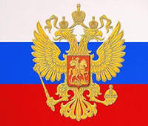 0300  Национальная безопасность и правоохранительная деятельность
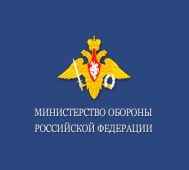 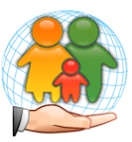 1000  Социальная политика
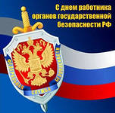 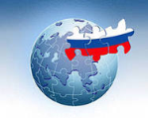 0400  Национальная экономика
0500  Жилищно-коммунальное хозяйство
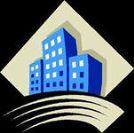 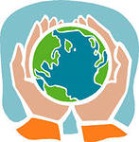 0600  Охрана окружающей среды
1400  Межбюджетные трансферты
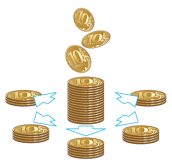 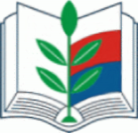 0700  Образование
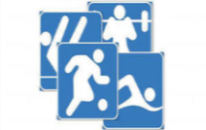 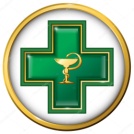 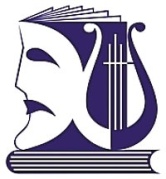 1100  Физическая культура и спорт
0900  Здравоохранение
0800  Культура
20
Основные подходы к формированию расходов бюджета Черемховского районного муниципального образования
Программный бюджет и повышение эффективности бюджетных расходов
В целях повышения эффективности и результативности расходов бюджет Черемховского районного муниципального образования формируется по программному принципу. Проект бюджета сформирован на основе 10 муниципальных программ, охватывающих основные направления деятельности органов местного самоуправления
Повышение прозрачности и открытости 
бюджетного процесса
В программном бюджете бюджетные ассигнования распределяются по программам и их подпрограммам, в составе которых отражены конкретные мероприятия и цели, что обеспечивает прозрачность расходования бюджетных средств, направленных на достижение конкретных результатов
Социальная ориентация бюджета 
муниципального образования
Социальная ориентация бюджета является приоритетным направлением бюджетной политики Черемховского районного муниципального образования
21
Расходы бюджета на 2020 год 
и плановый период 2021 и 2022 годов
Программные расходы
в том числе условно 
утвержденные расходы 
6 970 тыс. руб.
в том числе условно 
утвержденные расходы 
14 605 тыс. руб.
Непрограммные расходы
1 343 000,0
в т.ч. в рамках
муниципальных
программ 
1 328 508,7
(98,9%)
-234 828,0
1 108 173,0
в т.ч. в рамках
муниципальных
программ 
1 095 985,4
(98,9%)
-4 687,0
1 103 486,0
в т.ч. в рамках
муниципальных
программ 
1 091 187,8
(98,9%)
2020 год
2021 год
2022 год
Динамика расходов бюджета за 2018 - 2022 год
Расходы бюджета по разделам на 2020 год и плановый период 2021-2022 годов
[Speaker Notes: х]
Программно-целевой метод формирования и расходования бюджетных средств
В целях повышения эффективности и результативности бюджетных расходов муниципального образования принято решение: формировать и исполнять расходную часть бюджета района через реализацию 10 муниципальных программ.
Зачем формировать и исполнять бюджет по программам?
Задача 1
1
2
3
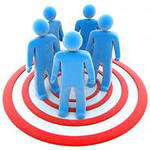 Показатели эффективности
Задача 2
1
2
3
Задача 3
1
2
3
ЦЕЛЬ
Основные преимущества программного бюджета:
-установление ответственности каждого распорядителя бюджетных средств за конкретный результат его деятельности;
-возможность оценки реальных результатов деятельности ведомств в детализации до услуг, работ, мероприятий;
-возможность оценки эффективности работы учреждений в процессе достижения целей, выполнения муниципальных заданий.
Муниципальные программы
Муниципальная программа «Развитие образования в Черемховском районном муниципальном образовании» на 2018-2023 годы
Создание всех необходимых условий по достижению качественного образования, соответствующего требованиям современного общества
2020 год – 924 561,7 тыс. руб.
2021 год – 806 476,5 тыс. руб.
2022 год – 806 426,0 тыс. руб.
Подпрограмма "Развитие дошкольного, общего и дополнительного образования" на 2018-2023 годы
Подпрограмма "Обеспечение реализации муниципальной программы и прочие мероприятия в области образования" на 2018 – 2023 годы
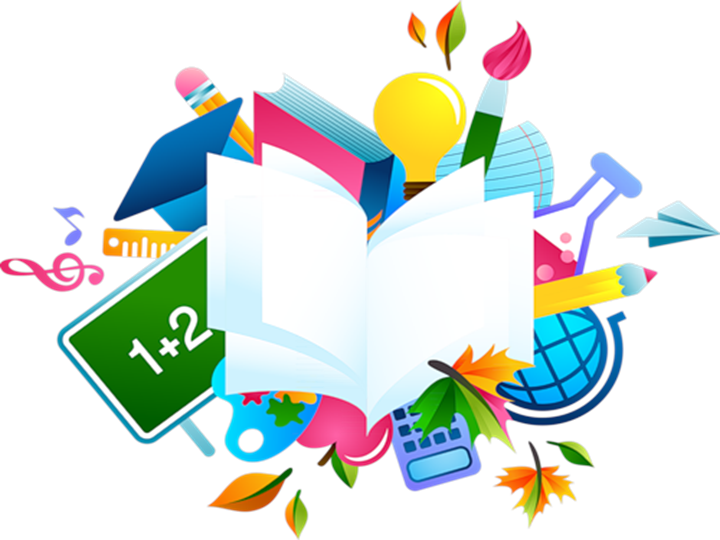 Повышение эффективности дошкольного, общего образования; 
Развитие системы дополнительного образования
Муниципальное управление в сфере образования; Профилактика суицидальных попыток среди несовершеннолетних
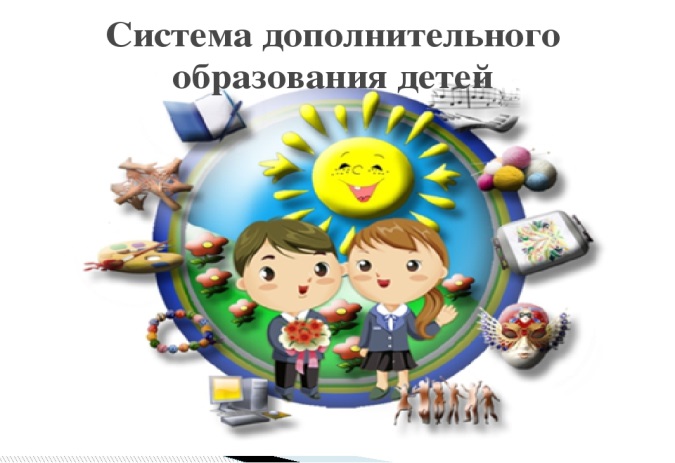 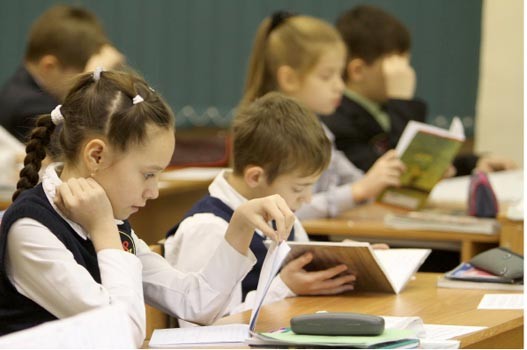 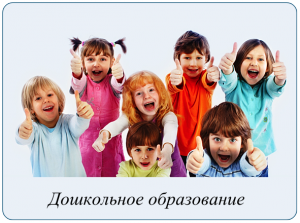 Муниципальная программа «Развитие образования в Черемховском районном муниципальном образовании» на 2018-2023 годы
Основные мероприятия муниципальной программы в 2020 году
содержание муниципальных образовательных организаций дошкольного, общего и дополнительного образования
в помещениях образовательных организаций обеспечение противопожарных мероприятий
обеспечение государственных гарантий реализации прав на получение общедоступного и бесплатного дошкольного, начального общего, основного общего, среднего общего образования в муниципальных образовательных организациях
119 550,9 тыс. руб.
2 727,5
тыс. руб.
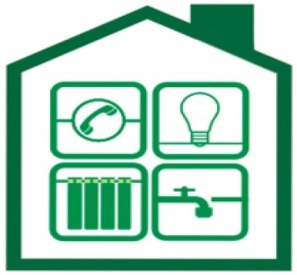 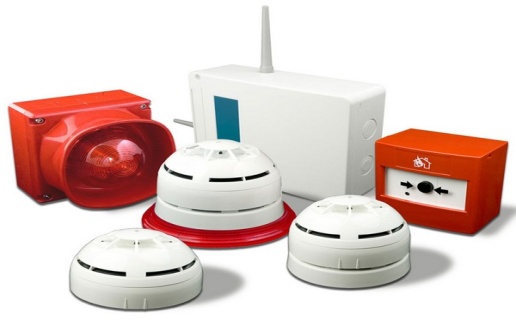 645 065,1 тыс. руб.
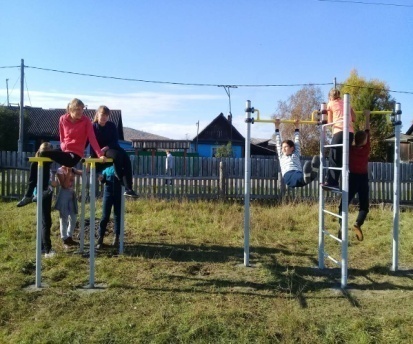 30 200,0
тыс. руб.
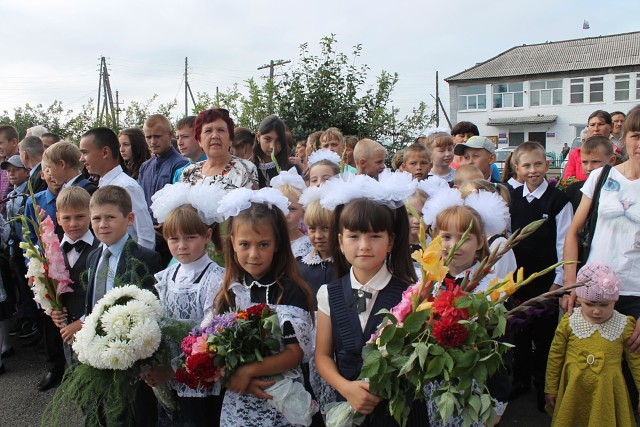 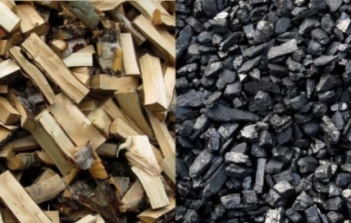 6 508,8
тыс. руб.
Капремонт котельных общеобразовательных организаций
создание условий безопасности    
школьных перевозок для   обеспечения доступа к качественному образованию 
( в том числе приобретение школьных                автобусов на  сумму 15 610,4 тыс. руб.)
проведение капитальных ремонтов спортивных залов
Подготовка к отопительному сезону
2 456,0
тыс. руб.
проведение капитальных ремонтов образовательных организаций  СОШ Голуметь
2 452,3
тыс. руб.
26 193,3
тыс. руб.
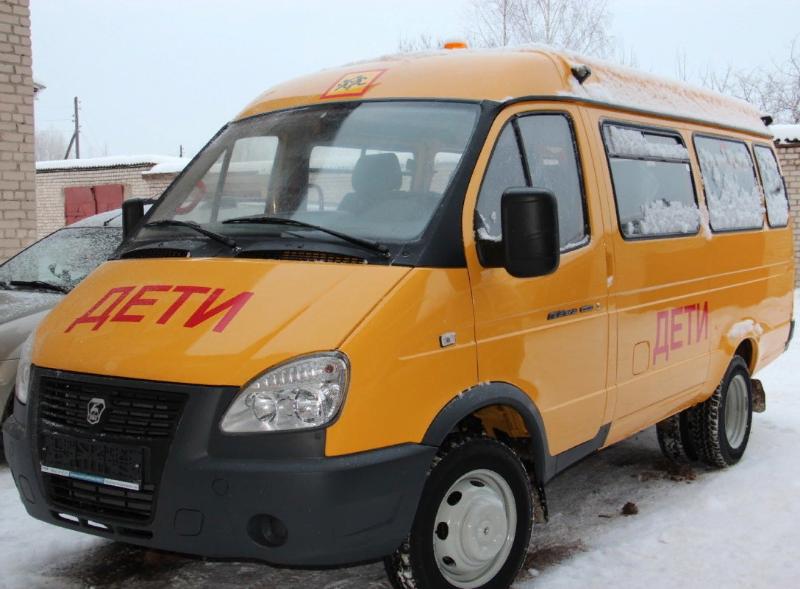 24 264,6 тыс. руб.
Приобретение  мебели для СОШ
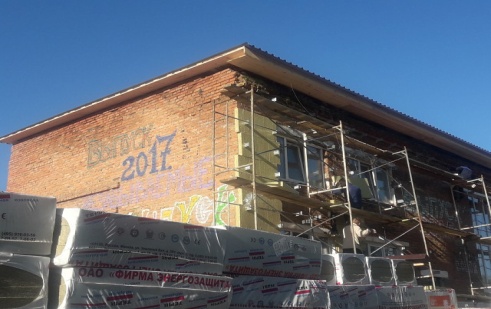 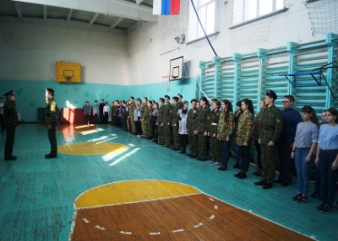 Приобретение  вычислительной техники для малокомплектных школ
907,5
тыс. руб.
Муниципальная программа «Развитие образования в Черемховском районном муниципальном образовании» на 2018-2023 годы
Основные мероприятия муниципальной программы в 2020 году
осуществление отдельных областных государственных полномочий по предоставлению мер социальной поддержки многодетным и малоимущим семьям, питание детей-инвалидов и детей с ОВЗ, обеспечение питьевым молоком обучающихся с 1 по 4 классы
организация отдыха детей в каникулярное время в лагерях с дневным пребыванием детей
3 176,9
 тыс. руб.
41 313,3 
 тыс. руб.
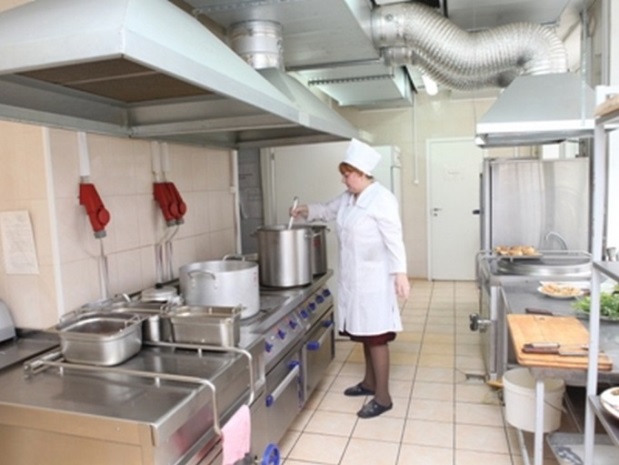 обеспечение занятости несовершеннолетних граждан в возрасте от 14 до                                                                                                                                                   18 лет
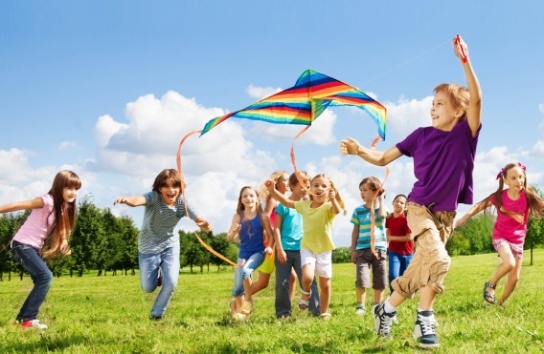 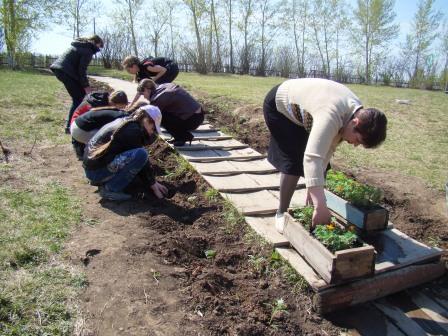 120,0
 тыс. руб.
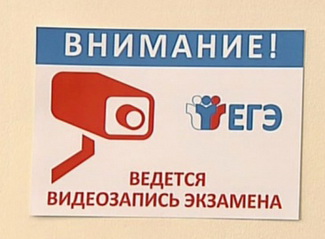 Дополнительные меры поддержки семьям, имеющим детей, 
проживающим в населенных пунктах, пострадавших от ЧС в  июне-июле 2019 года
содержание и обеспечение                                     
                   деятельности Отдела                   
                     образования АЧРМО
205,2
тыс. руб.
3 934,4
тыс. руб.
обеспечение оборудованием пунктов проведения ЕГЭ
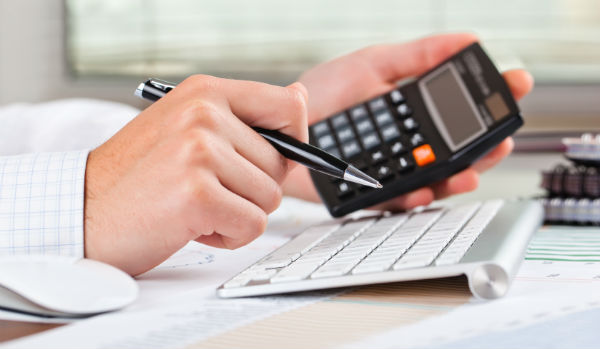 500,2
тыс. руб.
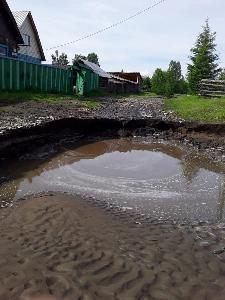 разработка ПСД на капитальный ремонт ДОУ с. Парфеново, 
СОШ  с. Зерновое
содержание и обеспечение                              деятельности муниципального           казенного учреждения
Центр развития образования
9 719,0
тыс. руб.
2 200
тыс. руб.
Муниципальная программа «Сохранение и развитие культуры в Черемховском районном муниципальном образовании» на 2018-2023 годы
2020 год – 51 570,5 тыс. руб.
2021 год – 41 277,5 тыс. руб.
2022 год – 42 464,8 тыс. руб.
Создание условий для развития культурного потенциала жителей и реализации единой культурной политики на территории Черемховского района
Музейное дело;
 Организация библиотечного обслуживания;
Развитие культурно-досуговой деятельности;
Организация дополнительного образования детей в области искусств
Подпрограмма: «Укрепление единого культурного пространства на территории Черемховского районного муниципального образования» на 2018-2023 годы
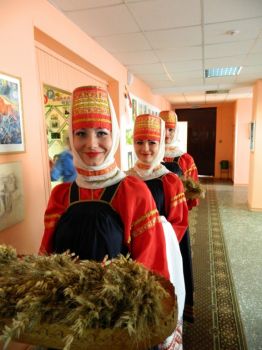 Подпрограмма: «Обеспечение реализации муниципальной программы и прочие мероприятия в области культуры» на 2018-2023 годы
Муниципальное управление в сфере культуры
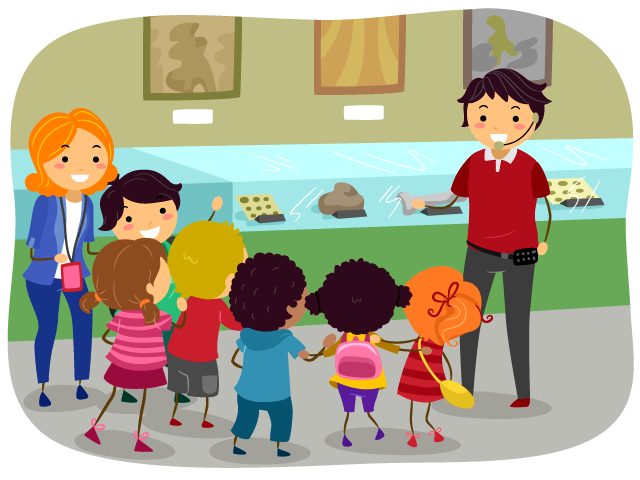 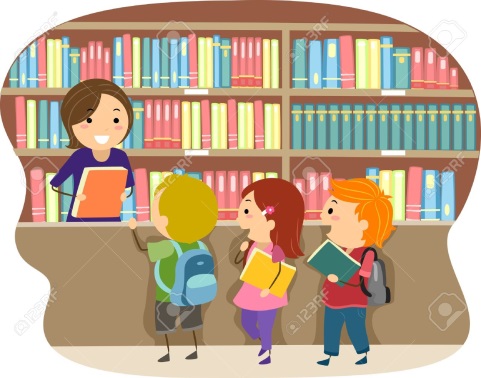 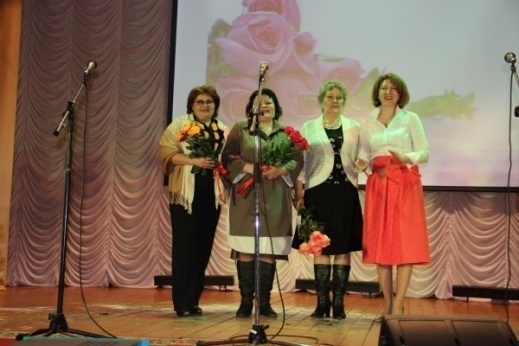 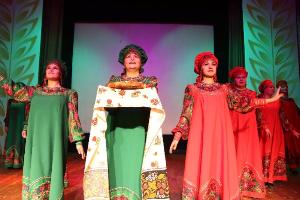 Муниципальная программа «Сохранение и развитие культуры в Черемховском районном муниципальном образовании» на 2018-2023 годы
Основные мероприятия муниципальной программы в 2020 году
содержание и обеспечение деятельности музея, расположенного на территории 
п. Михайловка
организация библиотечного обслуживания населения района
2 609,8
тыс. руб.
23 180,7
тыс. руб.
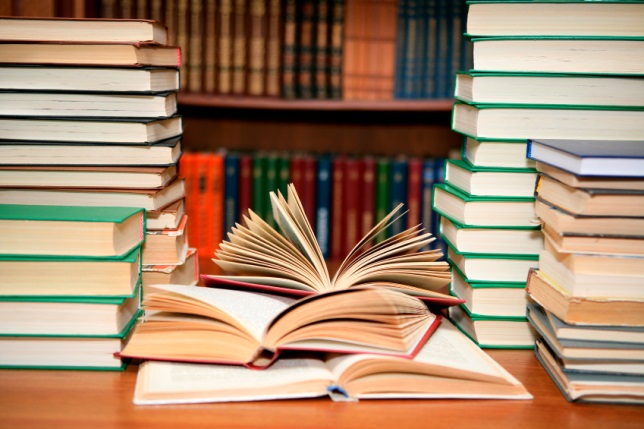 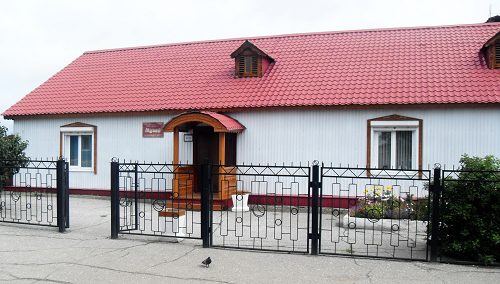 организация дополнительного образования детей в области искусств, включая содержание и обеспечение деятельности детской школы искусств 
п. Михайловка
9 524,9
тыс. руб.
развитие культурно-досуговой деятельности, включая расходы на содержание и обеспечение деятельности Межпоселенческого культурного центра и проведение мероприятий в сфере культуры
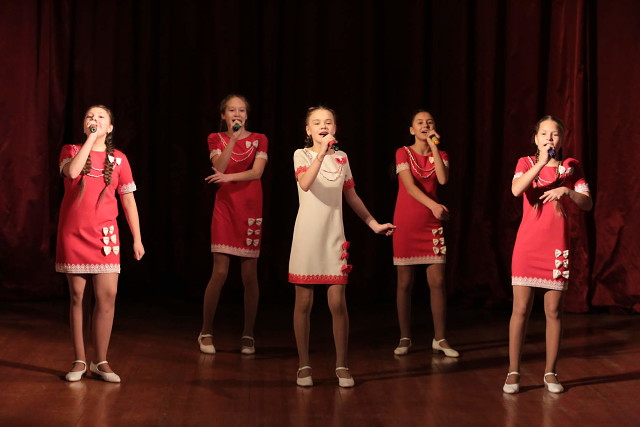 14 585,0
тыс. руб.
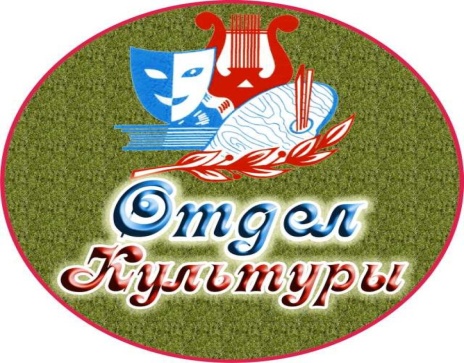 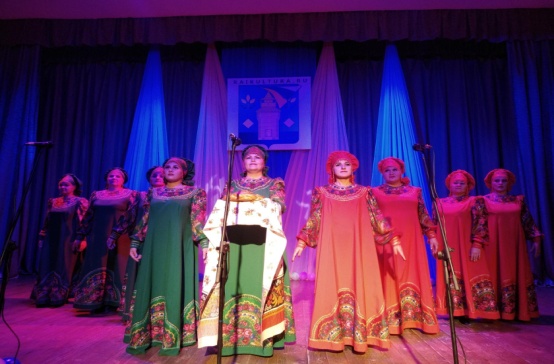 содержание и обеспечение деятельности отдела культуры АЧРМО
1 670,1
тыс. руб.
Муниципальная программа «Жилищно-коммунальный комплекс и развитие инфраструктуры в  Черемховском районном муниципальном образовании» на 2018-2023 гг.
2020 год – 20 592,6 тыс. руб.
2021 год – 28 159,4 тыс. руб.
2022 год – 28 244,0 тыс. руб.
Эффективное функционирование и устойчивое развитие территорий Черемховского района, повышение качества и комфорта жизнедеятельности населения
Комплексное обустройство населенных пунктов объектами социальной и инженерной инфраструктуры; Поощрение лучших работающих в агропромышленном комплексе трудовых коллективов и передовых работников за высокие производственные показатели
Подпрограмма: «Устойчивое развитие сельских территорий Черемховского районного муниципального образования»
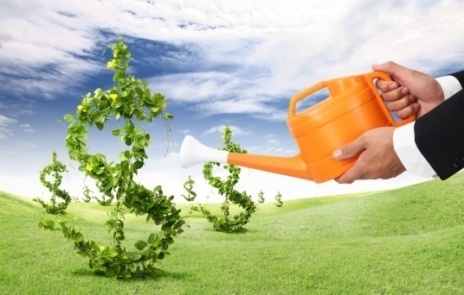 Подпрограмма: «Охрана окружающей среды на территории Черемховского районного муниципального образования»
Капитальные вложения в объекты муниципальной собственности в сфере охраны окружающей среды; Осуществление отдельных областных государственных полномочий
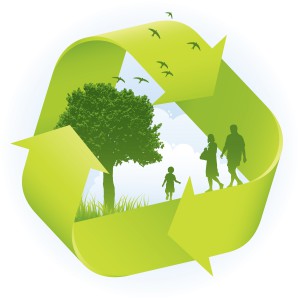 Содействие в реализации мероприятий в области энергосбережения и повышения энергетической эффективности; Создание системы мониторинга и информационного и методического обеспечения мероприятий по энергосбережению и повышению энергетической эффективности
Подпрограмма: «Энергосбережение и повышение энергетической эффективности на территории Черемховского районного муниципального образования»
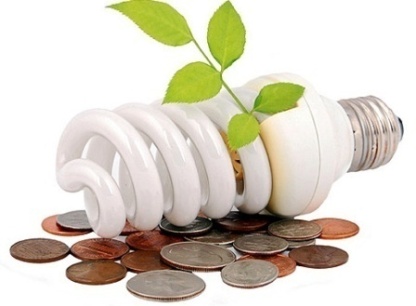 Подпрограмма: «Обеспечение реализации муниципальной программы»
Муниципальное управление в области жилищно-коммунального хозяйства; Осуществление отдельных областных государственных полномочий
32
МП «Жилищно-коммунальный комплекс и развитие инфраструктуры в  Черемховском районном муниципальном образовании» на 2018-2023 гг.
Основные мероприятия муниципальной программы в 2020 году
осуществление отдельных областных государственных полномочий по организации проведения мероприятий по отлову и содержанию безнадзорных собак и кошек в границах населенных пунктов Иркутской области
Предоставление гражданам субсидий на оплату жилых помещений и коммунальных услуг
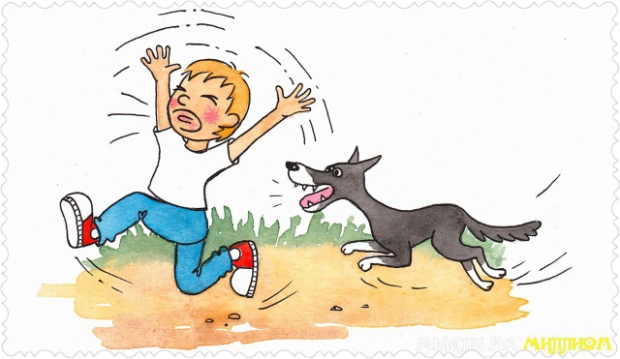 11 144,6
тыс. руб.
1 159,2,0
тыс. руб.
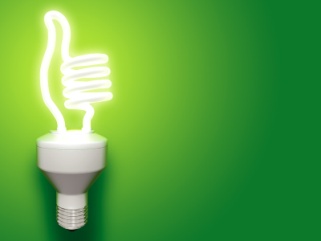 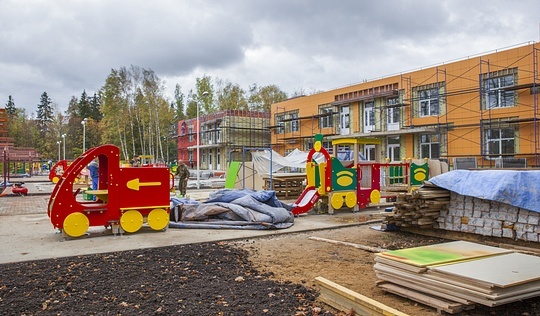 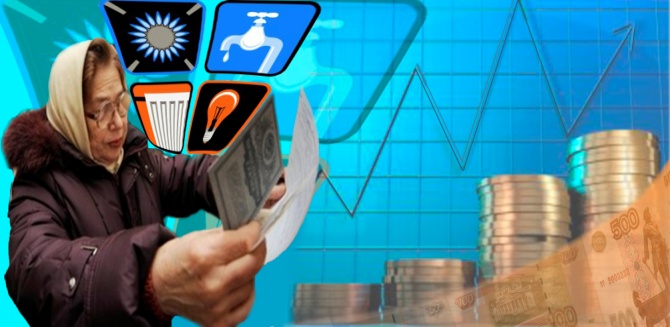 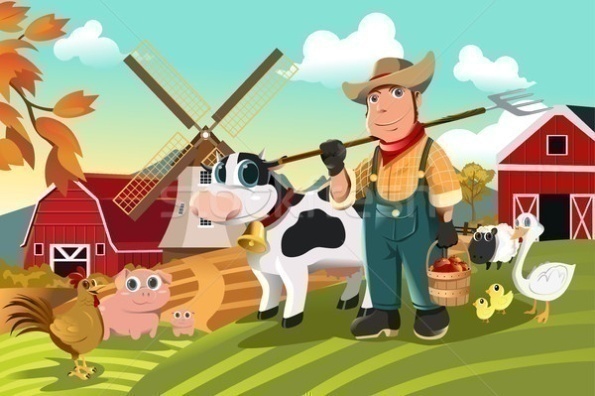 мероприятия в сфере образования и культуры в области энергосбережения
870,0
тыс. руб.
ПСД на строительство школы – детский сад в с.Узкий Луг
394,4
тыс. руб.
проведение районного трудового соревнования (конкурса) в сфере агропромышленного комплекса, направленного на выявление лучших работающих в сельскохозяйственном производстве трудовых коллективов, передовых работников агропромышленного комплекса и поощрение их за высокие результаты труда
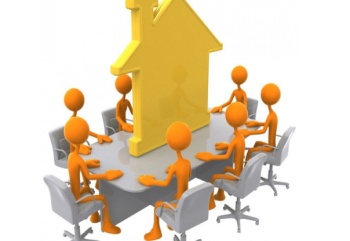 содержание и обеспечение деятельности Управления жилищно-коммунального хозяйства, транспорта, связи и экологии АЧРМО
33
6 907,4
тыс. руб.
114,5
тыс. руб.
Муниципальная программа «Управление муниципальными финансами Черемховского районного муниципального образования» на 2018-2023 годы
2020 год – 148 749,3 тыс. руб.
2021 год – 129 691,4 тыс. руб.
2022 год – 127 771,6 тыс. руб.
Повышение качества управления муниципальными финансами
Подпрограмма "Создание условий для эффективного и ответственного управления муниципальными финансами, повышение устойчивости бюджетов поселений Черемховского района" на 2018 – 2023 годы
Подпрограмма "Управление муниципальными финансами Черемховского районного муниципального образования, организация составления, исполнения и контроля за исполнением районного бюджета" на 2018-2023 годы
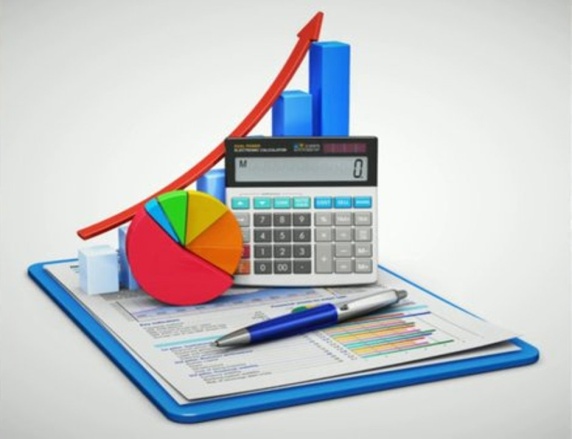 Повышение финансовой устойчивости бюджетов поселений Черемховского района
Обеспечение эффективного управления муниципальными финансами, организация составления, исполнения и контроля за исполнением районного бюджета, реализация возложенных на финансовое управление бюджетных полномочий;
Управление муниципальным долгом
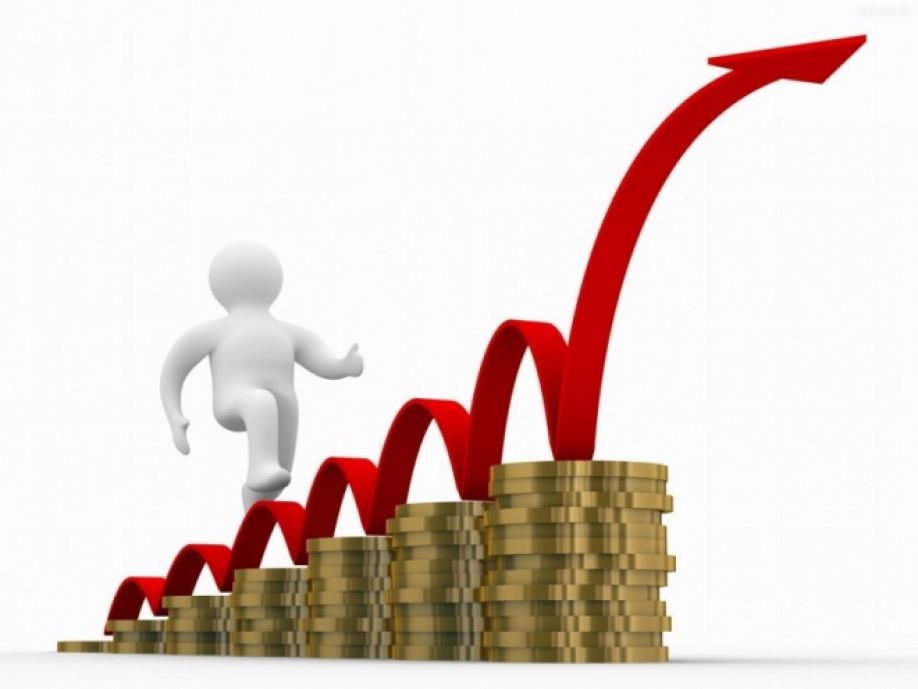 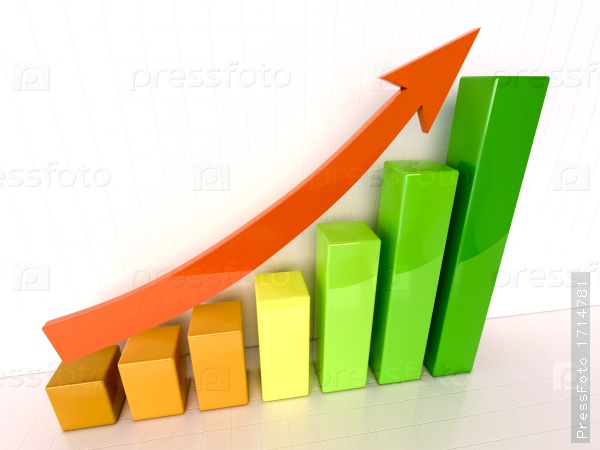 34
Муниципальная программа  «Управление муниципальными финансами Черемховского районного муниципального образования» на 2018-2023 годы
Основные мероприятия муниципальной программы в 2020 году
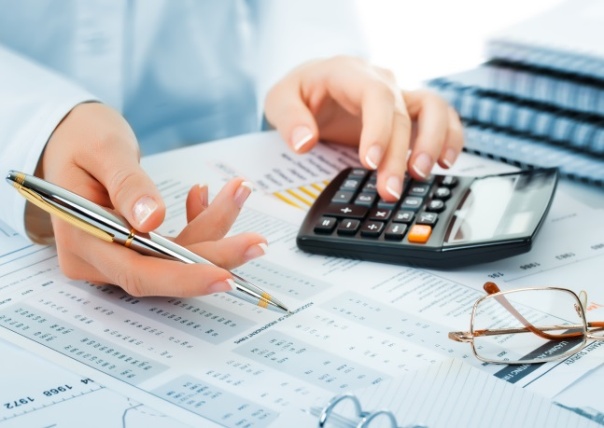 обеспечение деятельности Финансового управления АЧРМО
11 815,6
тыс. руб.
обеспечение деятельности Централизованной бухгалтерии ЧРМО
25 955,0
тыс. руб.
предоставление дотаций на выравнивание бюджетной обеспеченности поселений
93 458,8
тыс. руб.
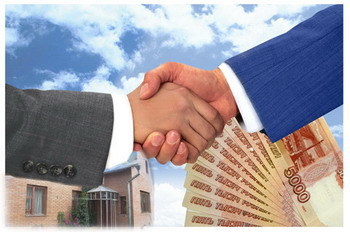 предоставление иных межбюджетных трансфертов бюджетам поселений на поддержку мер по обеспечению сбалансированности местных бюджетов
17 519,9
тыс. руб.
35
Распределение дотаций на выравнивание бюджетной обеспеченности поселений
[Speaker Notes: х]
Муниципальная программа «Управление муниципальным имуществом Черемховского районного муниципального образования» на 2018-2023 годы
2020 год – 39 386,0 тыс. руб.
2021 год – 32 708,7 тыс. руб.
2022 год – 33 465,3 тыс. руб.
Формирование и реализация единой политики в сфере владения, пользования и распоряжения имуществом, находящимся в собственности Черемховского районного муниципального образования, обеспечение реализации предусмотренных законодательством Российской Федерации полномочий органов местного самоуправления в сфере выполнения работ, оказания услуг, обеспечивающих деятельность Черемховского районного муниципального образования
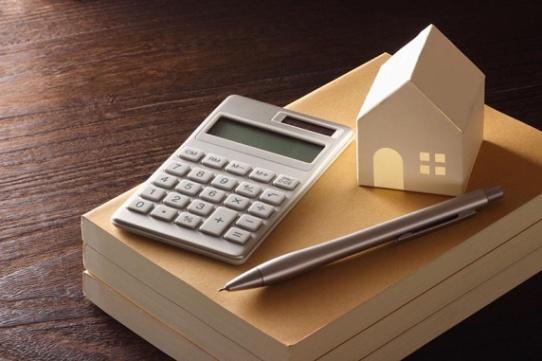 Подпрограмма "Совершенствование качества управления муниципальным имуществом и земельными ресурсами в Черемховском районном муниципальном образовании"
Реализация функций по управлению и распоряжению муниципальным имуществом
Финансовое обеспечение муниципального задания на оказание муниципальных услуг (выполнение работ) муниципальными бюджетными учреждениями; 
Информирование населения муниципального образования о деятельности органов власти, а также по вопросам, имеющим большую социальную значимость
Подпрограмма "Обеспечение деятельности муниципальных бюджетных учреждений и муниципальных унитарных предприятий Черемховского районного муниципального образования" на 2018-2023 годы
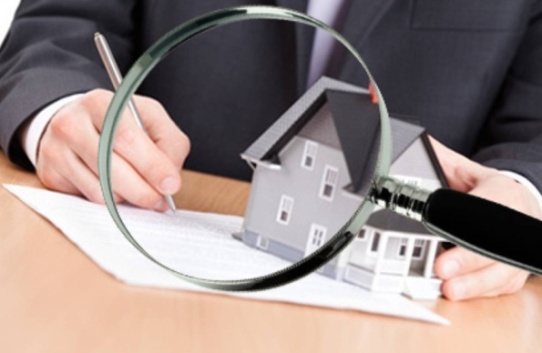 Подпрограмма "Осуществление полномочий Комитета по управлению муниципальным имуществом Черемховского районного муниципального образования" на 2018 – 2023 годы
Управление муниципальной собственностью Черемховского районного муниципального образования
37
Муниципальная программа «Управление муниципальным имуществом Черемховского районного муниципального образования» на 2018-2023 годы
Основные мероприятия муниципальной программы в 2020 году
содержание муниципального имущества, включая расходы на оплату коммунальных услуг по муниципальному жилому фонду, оплату транспортного налога по транспортным средствам, стоящим на балансе Комитета по управлению муниципальным имуществом
инвентаризация объектов недвижимости и земельных участков, расположенных на территории Черемховского районного муниципального образования
515,0
тыс. руб.
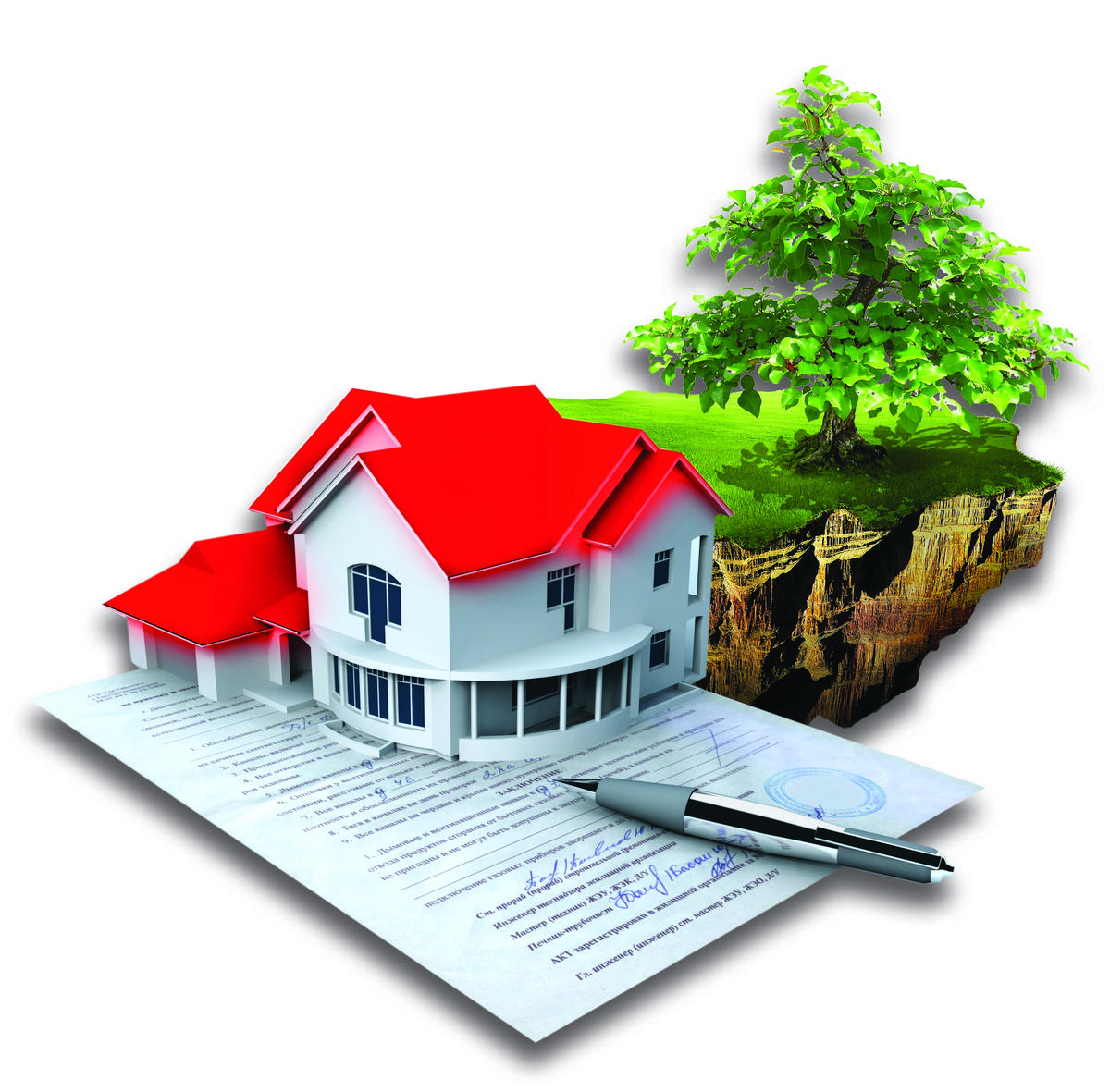 122,9
тыс. руб.
формирование земельных участков, государственная собственность на которые не разграничена (межевание, установление границ на местности)
определение рыночной стоимости муниципального имущества
200,0
тыс. руб.
500,0
тыс. руб.
финансовое обеспечение муниципального задания муниципального бюджетного учреждения Автоцентр
взносы муниципального образования на капитальный ремонт общего имущества в многоквартирных домах
27 644,4
тыс. руб.
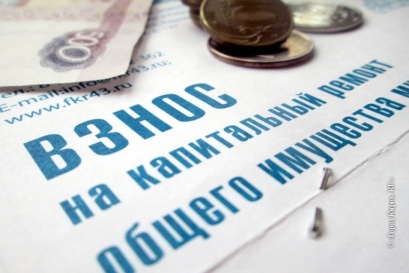 финансовое обеспечение муниципального задания муниципального бюджетного учреждения Проектсметсервис
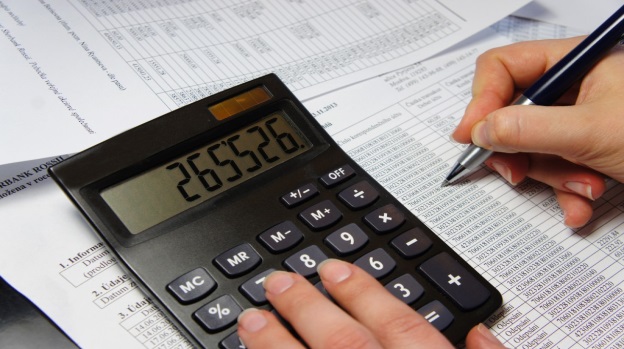 3,1
тыс. руб.
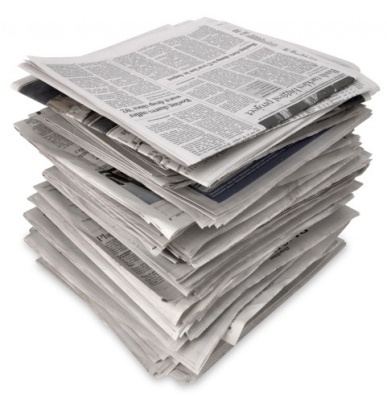 2 542,6
тыс. руб.
предоставление субсидии в целях возмещения недополученных доходов и финансового обеспечения (возмещения) затрат в связи с производством (реализацией) товаров, выполнением работ, оказанием услуг МУП Газета «Мое село, край Черемховский»
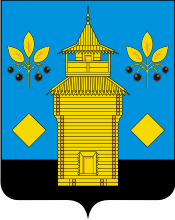 обеспечение функций Комитета по управлению муниципальным имуществом
38
4 385,0
тыс. руб.
3 458,0
тыс. руб.
Муниципальная программа «Муниципальное управление в Черемховском районном муниципальном образовании» на 2018-2023 годы
2020 год – 54 152,1 тыс. руб.
2021 год – 45 135,8 тыс. руб.
2022 год – 45 856,4 тыс. руб.
Совершенствование муниципального управления Черемховского районного муниципального образования
Подпрограмма: «Развитие системы управления муниципальным образованием» на 2018-2023 годы
Подпрограмма: «Развитие предпринимательства» на 2018-2023 годы
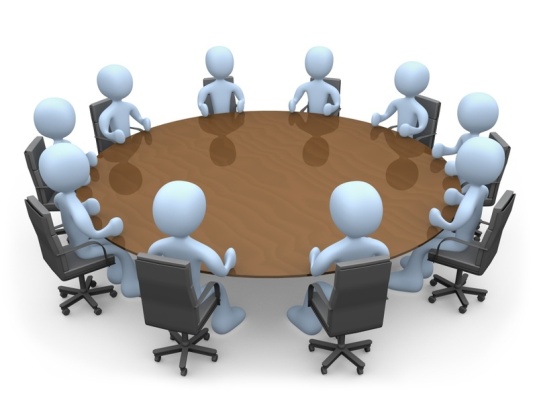 Оказание административно-организационной поддержки субъектам малого и среднего предпринимательства
Определение потребности и организация обучения, подготовки и повышения квалификации;
Доплаты к пенсиям, дополнительное пенсионное обеспечение;
Льготы, предоставляемые гражданам, удостоенным звания "Почетный гражданин Черемховского района;
Членские взносы; 
Осуществление функций администрации муниципального района, деятельности мэра муниципального района;
Осуществление отдельных государственных полномочий
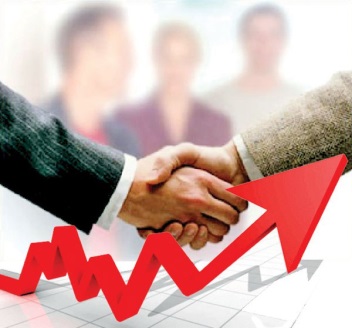 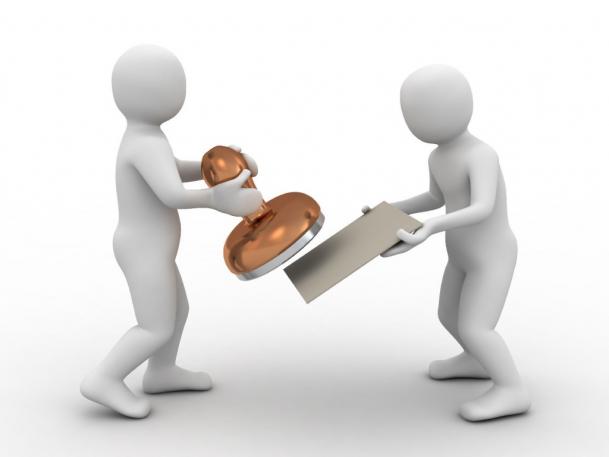 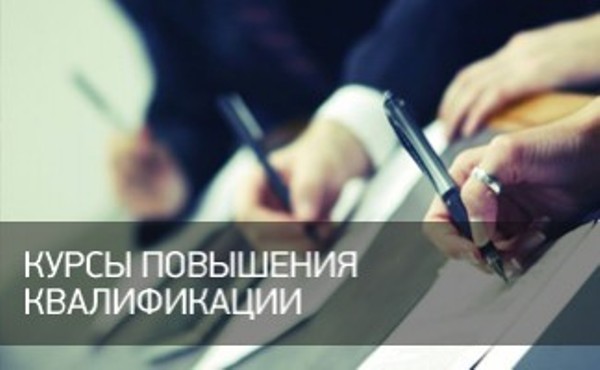 Муниципальная программа «Муниципальное управление в Черемховском районном муниципальном образовании» на 2018-2023 годы
Основные мероприятия муниципальной программы в 2020 году
выплату пенсии за выслугу лет гражданам, замещавшим должности муниципальной службы в органах местного самоуправления Черемховского районного муниципального образования
организация обучения, подготовки и повышения квалификации муниципальных служащих администрации ЧРМО
5 795,9
тыс. руб.
103,5
тыс. руб.
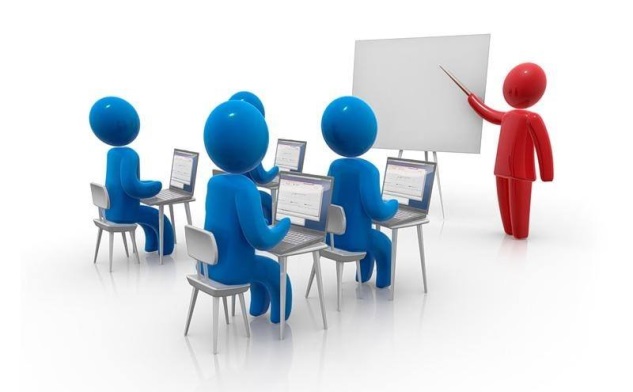 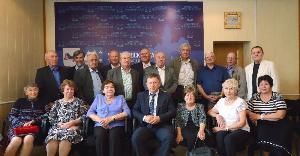 ежемесячные выплаты в соответствии с Решением Думы Черемховского районного муниципального образования от 27.06.2012 
№ 213 "Об утверждении положения "О Почетном звании Почетный гражданин Черемховского района""
обеспечение деятельности мэра муниципального района
1 303,5
тыс. руб.
осуществление государственных полномочий
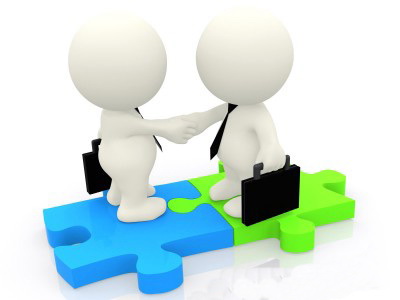 2 718,1
тыс. руб.
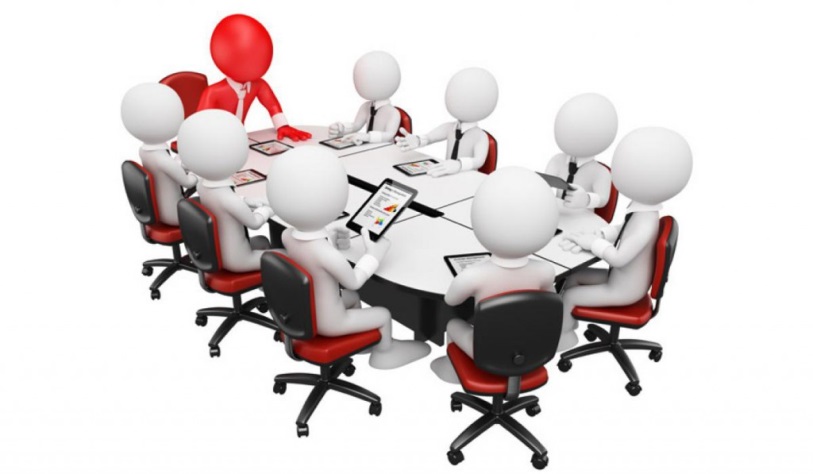 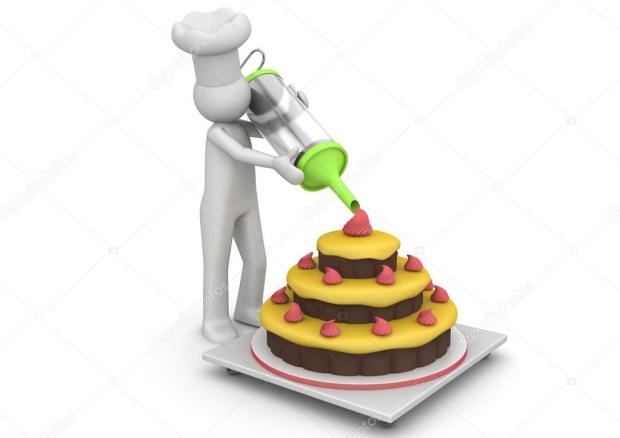 3 860,1
тыс. руб.
210,0
тыс. руб.
40 013,5
тыс. руб.
Проведение конкурсных мероприятий «Развитие предпринимательства»
обеспечение функций Администрации ЧРМО
Муниципальная программа «Безопасность жизнедеятельности в Черемховском районном муниципальном образовании» на 2018-2023 годы
2020 год – 84 097,4 тыс. руб.
2021 год  –  5 179,0 тыс. руб.
2022 год  –  5 260,5 тыс. руб.
Повышение безопасности жизнедеятельности населения Черемховского района
Обеспечение безопасности участников дорожного движения и развитие сети искусственных сооружений
Подпрограмма: «Повышение безопасности дорожного движения в Черемховском районном муниципальном образовании» на 2018-2023 годы
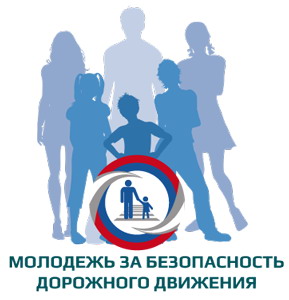 Реализация превентивных мер, направленных на улучшение условий труда, снижение уровня производственного травматизма и профессиональной заболеваемости
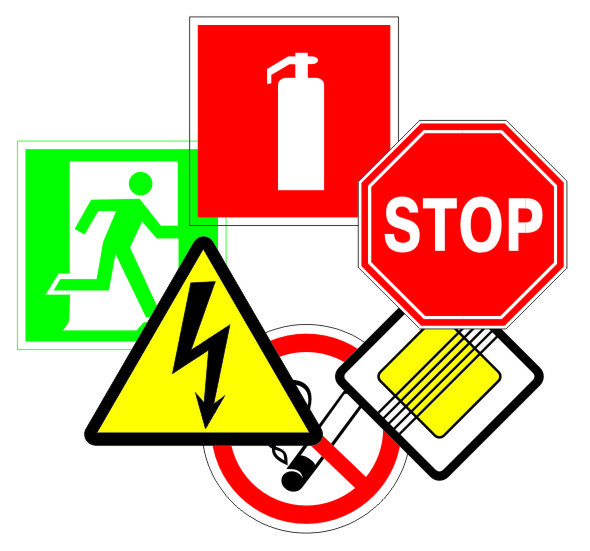 Подпрограмма: «Улучшение условий охраны труда в Черемховском районном муниципальном образовании» на 2018-2023 годы
Мероприятия по профилактике правонарушений и повышению уровня безопасности граждан на территории Черемховского района; Расходы на обеспечение деятельности Муниципального казенного учреждения "Единая дежурно-деспетчерская служба Черемховского района"
Подпрограмма: «Обеспечение общественной безопасности» на 2018-2023 годы
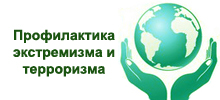 Муниципальная программа «Безопасность жизнедеятельности в Черемховском районном муниципальном образовании» на 2018-2023 годы
Основные мероприятия муниципальной программы в 2020 году
приобретение методической литературы и проведение районных мероприятий по предупреждению детского дорожно-транспортного травматизма
содержание автомобильных дорог, находящихся в собственности района, за счет средств дорожного фонда
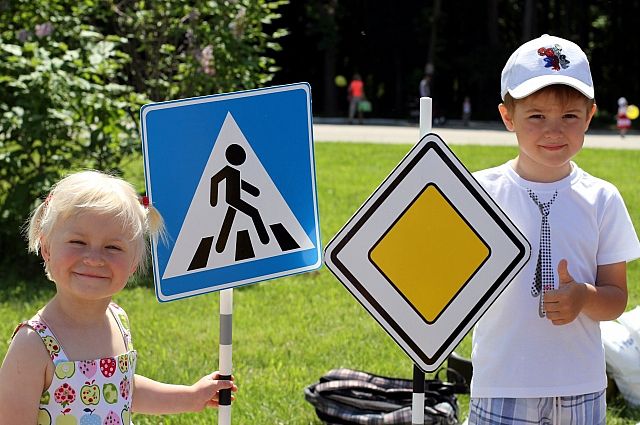 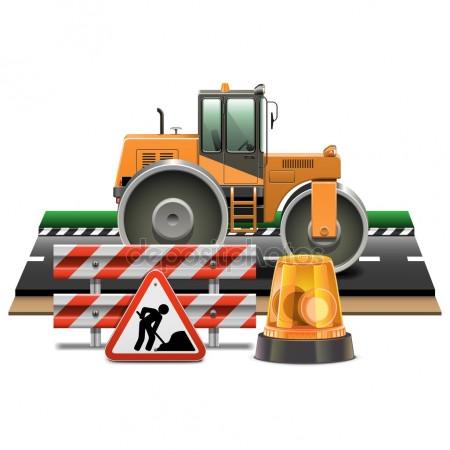 252,2
тыс. руб.
37,4
тыс. руб.
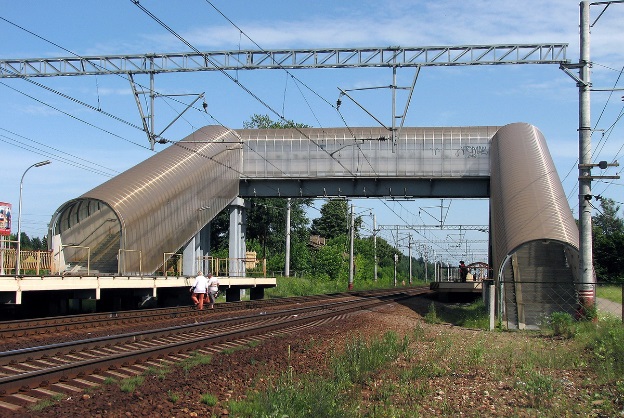 мероприятия на проведение конкурсных мероприятий в области охраны труда, а также приобретение средств индивидуальной защиты
распространение агитационных материалов, посвященных профилактике правонарушений, противодействию терроризму и экстремизму
строительство виадука на станции Половина в п.Михайловка
30,5
тыс. руб.
77 820,7
тыс. руб.
50,0
тыс. руб.
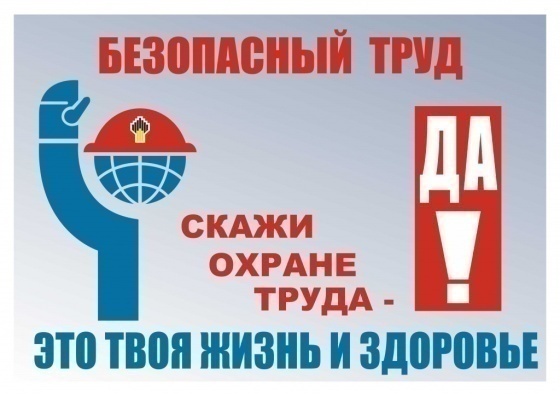 проведение конкурса «Лучший участковый уполномоченный полиции»
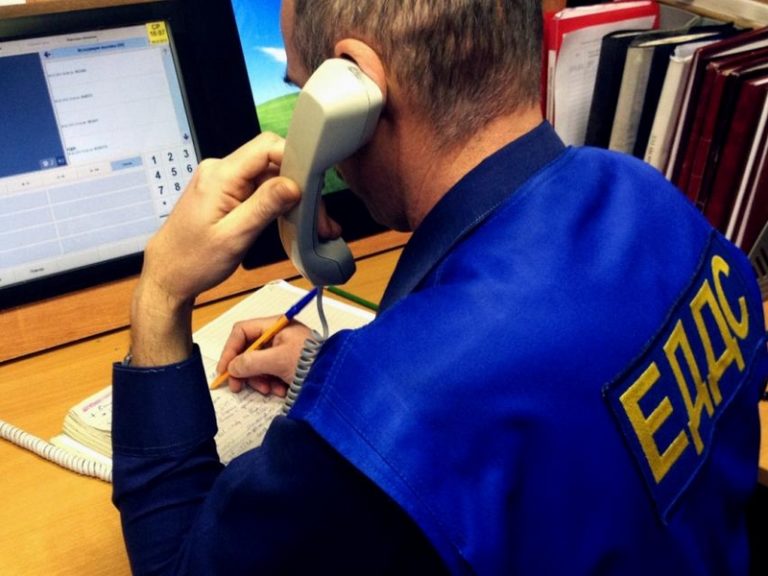 5,0
тыс. руб.
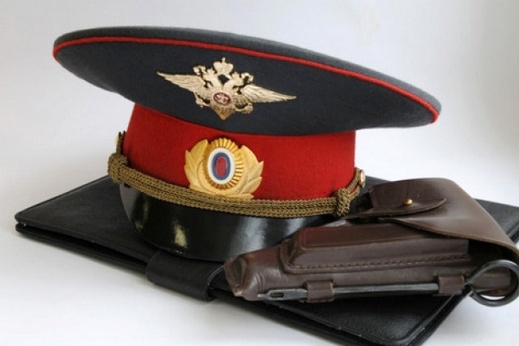 5 88,7
тыс. руб.
Функционирование Единой дежурно-диспетчерской службы
Муниципальная программа «Молодежная политика и спорт в Черемховском районном муниципальном образовании» на 2018-2023 годы
2020 год – 4 787,0 тыс. руб. 
2021 год – 6 787,0 тыс. руб.
2022 год – 1 287,0 тыс. руб.
Обеспечение успешной социализации и эффективной самореализации молодежи на территории Черемховского районного муниципального образования
Реализация комплекса мероприятий, направленных на становление, развитие молодых граждан, решение молодежных проблем
Подпрограмма: «Молодежная политика в Черемховском районном муниципальном образовании» на 2018-2023 годы
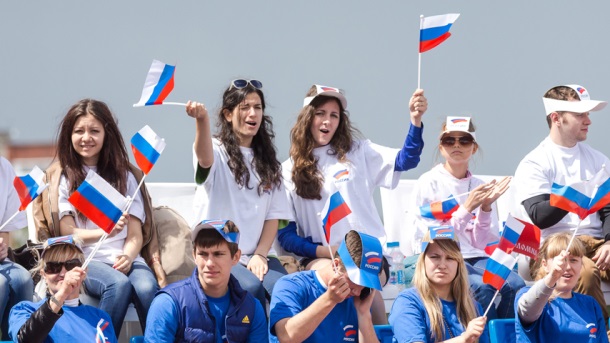 Подпрограмма: «Развитие физической культуры и спорта в Черемховском районном муниципальном образовании» на 2018-2023 годы
Проведение спортивных соревнований и физкультурно-массовых мероприятий; 
Развитие спортивной инфраструктуры и материально-технической базы
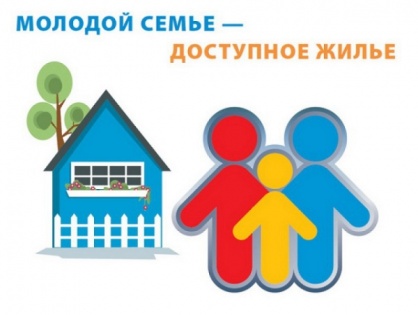 Подпрограмма «Молодым семьям – доступное жилье» на 2018-2023 годы
Поддержка молодых семей и молодых специалистов в решении жилищной проблемы
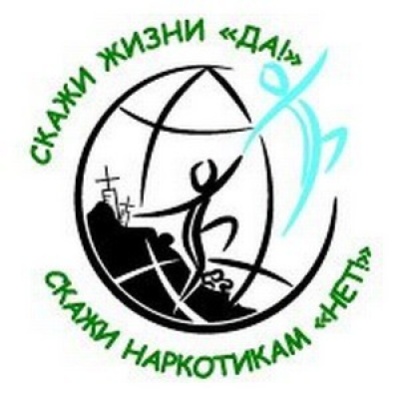 Подпрограмма «Комплексные меры профилактики  злоупотребления наркотическими средствами и психотропными веществами в Черемховском районном муниципальном образовании» на 2018 - 2023 годы
Осуществление комплексных профилактических мероприятий, направленных на улучшение наркоситуации в Черемховском районе
43
Муниципальная программа «Молодежная политика и спорт в Черемховском районном муниципальном образовании» на 2018-2023 годы
Основные мероприятия муниципальной программы в 2020 году
Проведение районных, а также участие в областных и всероссийских спортивных соревнованиях и физкультурно-массовых мероприятиях, проведение мероприятий в сфере молодежной политики
Проектирование ФОКа в 
п. Михайловка
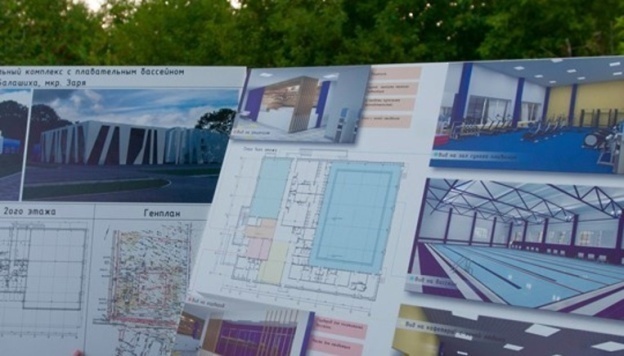 Организация и проведение испытаний Всероссийского физкультурно – спортивного комплекса «Готов к труду и обороне» (ГТО)
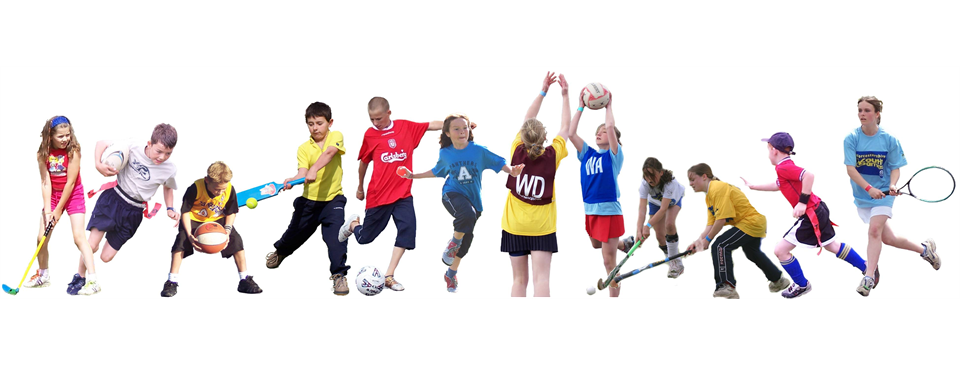 3 500,0
тыс. руб.
121,0
тыс. руб.
289,0,0
тыс. руб.
Приобретение спортивного  инвентаря для организации физкультурной и спортивной работы, проведение районного конкурса социально значимых проектов
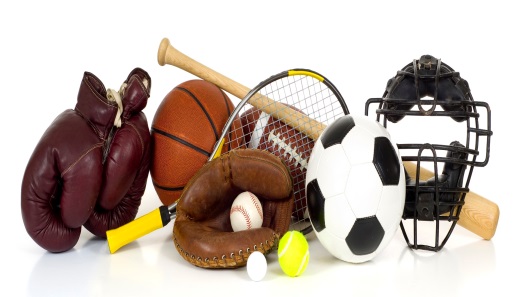 75,0
тыс. руб.
осуществление комплексных профилактических мероприятий, направленных на улучшение наркоситуации в Черемховском районе
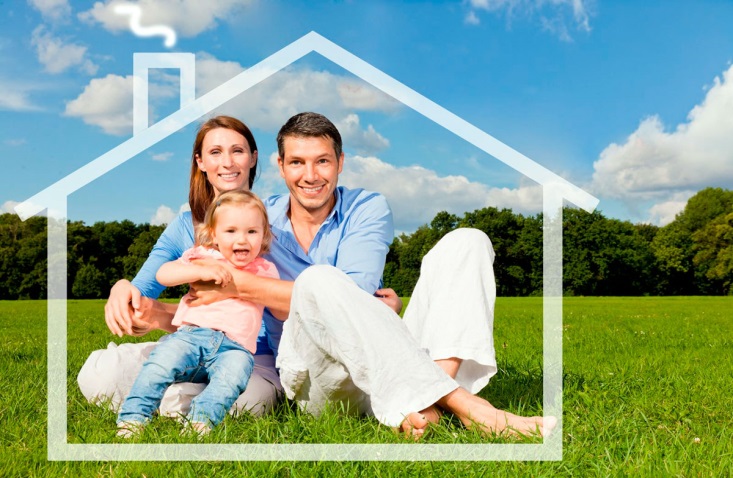 84,0
тыс. руб.
Софинансирование расходов на социальные выплаты семьям-участникам программы на приобретение жилого помещения или создание объекта индивидуального жилищного строительства
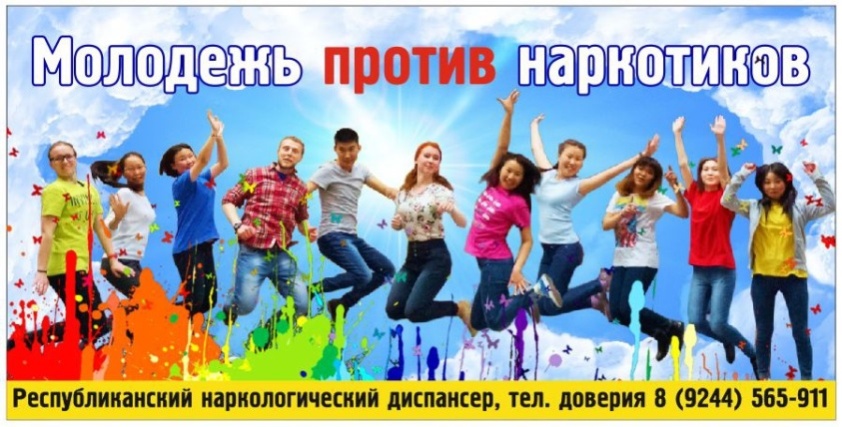 44
512,0
тыс. руб.
Муниципальная программа «Здоровье населения в Черемховском районном муниципальном образовании» на 2018-2023 годы
Обеспечение доступности  и улучшение качества оказания медицинской помощи населению Черемховского района, повышение  эффективности медицинских услуг, объемы, виды и качество  которых должны соответствовать уровню заболеваемости и потребностям населения Черемховского района
2020 год – 280,0 тыс. руб.
2021 год – 238,0 тыс. руб.
 2022 год  –   80,0 тыс. руб.
Укрепление материально-технической базы учреждений здравоохранения в Черемховском районе
Содействие в кадровом обеспечении учреждений здравоохранения в поселениях Черемховского района
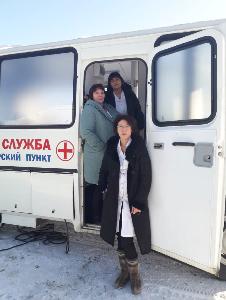 Единовременные выплаты молодым специалистам с высшим образованием, работающим в медицинских учреждениях Черемховского района, оплата за обучение студентов в средних специальных учебных заведениях
Обеспечение ГСМ на ежеквартальные выезды медицинских работников ОГБУЗ ИОКТБ Черемховский филиал
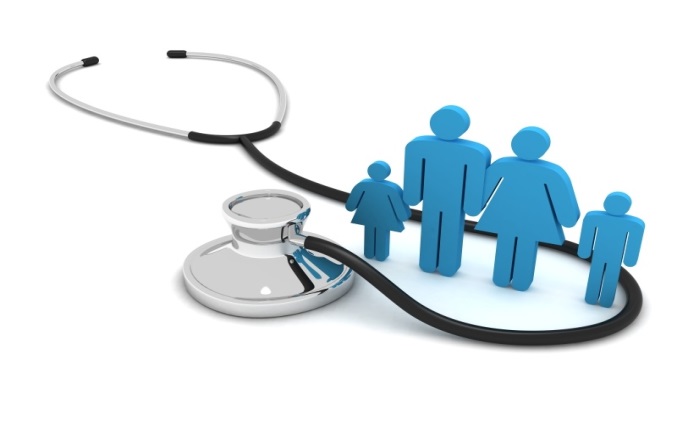 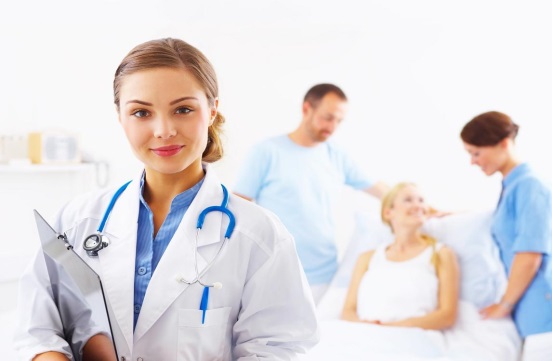 45
Муниципальная программа «Социальная поддержка населения Черемховского районного муниципального образовании» на 2018-2023 годы
2020 год – 332,2 тыс. руб.
2021 год – 332,2 тыс. руб.
2022 год – 332,2 тыс. руб.
Улучшение условий доступности и оказание адресной социальной помощи отдельным категориям граждан, из числа жителей Черемховского района
Подпрограмма: «Доступная среда для инвалидов и других маломобильных групп населения в Черемховском районном муниципальном образовании" на 2018-2023 года»
Подпрограмма: «Поддержка мероприятий, проводимых для пожилых людей в Черемховском районном муниципальном образовании» на 2018-2023 годы
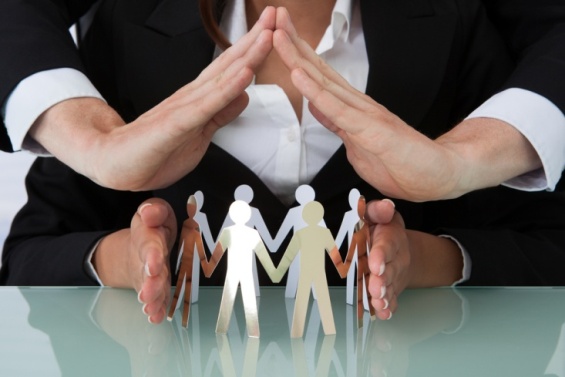 Проведение мероприятий по повышению доступности социально значимых объектов и услуг для инвалидов и других маломобильных групп населения Черемховского района;
Проведение комплекса мероприятий, направленных на создание условий для достижения инвалидами социальной адаптации и самореализации инвалидов и других маломобильных групп населения Черемховского района
Организация досуговых мероприятий, в том числе, приуроченных к праздникам и памятным датам
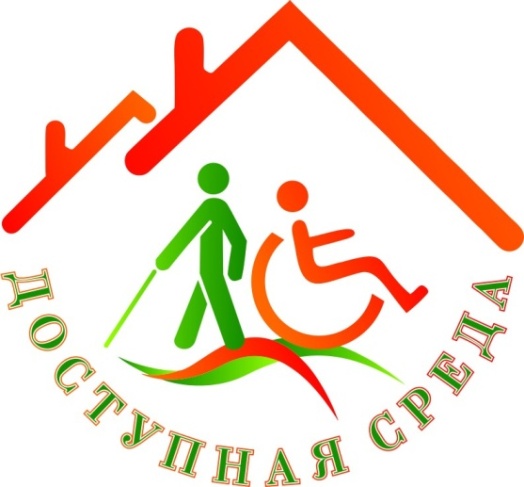 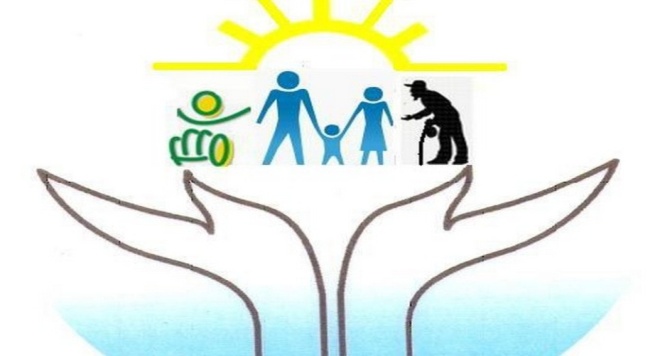 46
Муниципальная программа «Социальная поддержка населения Черемховского районного муниципального образовании» на 2018-2023 годы
Основные мероприятия муниципальной программы в 2020 году
реализация мер, обеспечивающих доступность посещения муниципальных учреждений для людей с ограниченными возможностями здоровья посредством установки пандусов, кнопки вызова, звукового маяка и др. в здании  библиотеки и культурного центра
  п. Михайловка
организация досуговых мероприятий для пожилых людей, в том числе приуроченных к праздникам и памятным датам (День защитника Отечества, Международный женский день 8 марта, День Победы, День пожилого человека и др.)
100,0
тыс. руб.
227,2
тыс. руб.
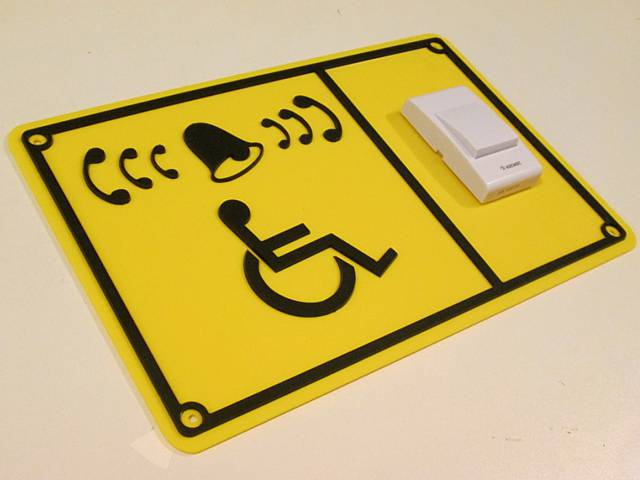 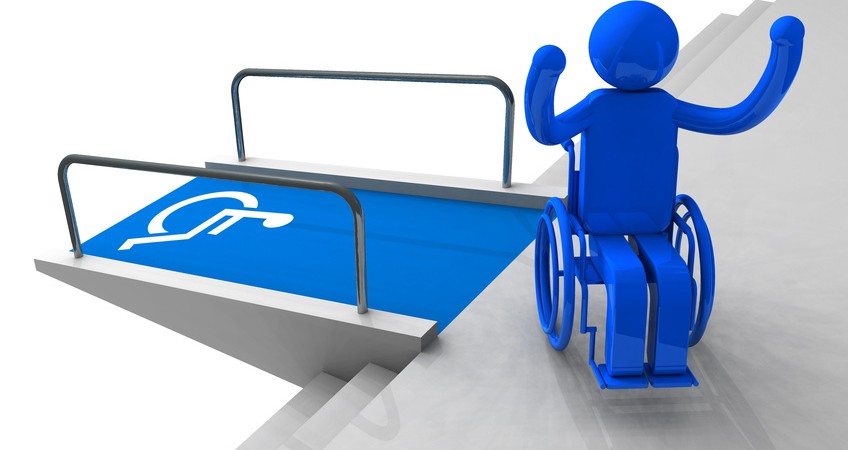 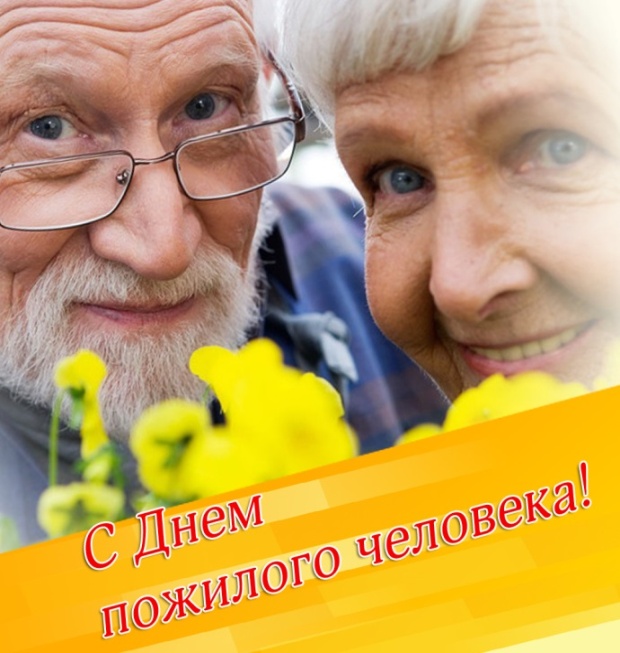 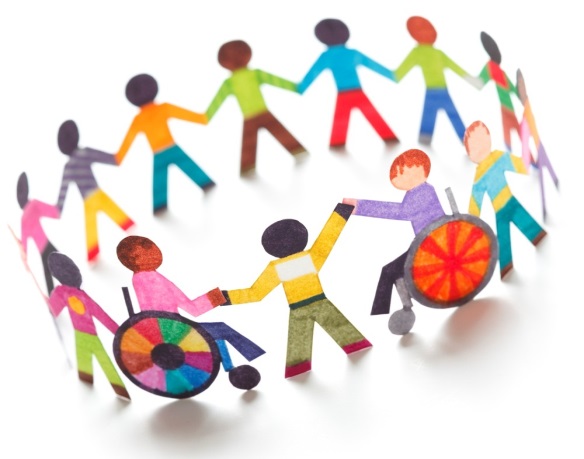 проведение досуговых мероприятий для людей с ограниченными возможностями здоровья
5,0
тыс. руб.
47
Непрограммные направления деятельности
Обеспечение деятельности Контрольно-счетной палаты Черемховского районного муниципального образования
Обеспечение деятельности Думы Черемховского районного муниципального образования
2020 год – 1 671,2 тыс. руб. 
2021 год – 1 260,9 тыс. руб. 
2022 год – 1 315,3 тыс. руб.
2020 год – 14 491,3 тыс. руб.
2021 год – 12 187,6 тыс. руб.
2022 год – 12 298,2 тыс. руб.
2020 год – 2 829,8 тыс. руб. 
2021 год – 2 204,7 тыс. руб. 
2022 год – 2 304,9 тыс. руб.
Резервный фонд Администрации Черемховского районного муниципального образования
Проведение Всероссийской переписи населения
2020 год – 300,0 тыс. руб. 
2021 год – 300,0 тыс. руб. 
2022 год – 300,0 тыс. руб.
Благоустройство воинских захоронений
2020  год – 460,4 тыс. руб.
2020 год – 111,9 тыс .руб.
Реализация мероприятий перечня проектов народных инициатив
Мобилизационная подготовка Черемховского районного муниципального образования
Обеспечение софинансирования за счет целевых МБТ
2020 год – 8 342,0 тыс. руб. 
2021 год – 8 342,0 тыс. руб. 
2022 год – 8 342,0 тыс. руб.
2020 год – 36,0 тыс. руб. 
2021 год – 36,0 тыс. руб. 
2022 год – 80,0 тыс. руб.
2020 год – 740,0 тыс .руб.
48
Спасибо за внимание!
Финансовое управление администрации Черемховского районного муниципального образования
Адрес местонахождения:
665413, г. Черемхово, ул. Куйбышева, 20
Телефон: (39546) 5-06-36, 5-24-05
Факс: 8(39546)5-24-05
E-mail: fin36@gfu.ru
График работы:
Ежедневно (понедельник - пятница): с 09.00 до 18.00
Перерыв: с 13.00 до 14.00
Выходные: суббота и воскресенье
49